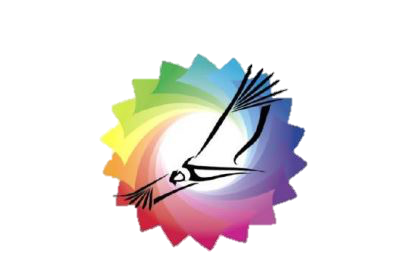 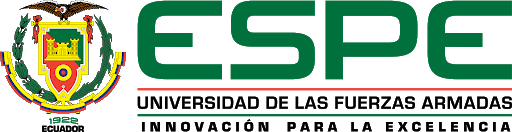 Valoración turística del patrimonio cultural como aporte al desarrollo de la comunidad de Santa Bárbara, Cantón Cotacachi.
Andrango Aquieta, Quesías Elizabeth y Granja Lascano Brenda Carolina

Departamento de Ciencias Económicas Administrativas y del Comercio

Carrera de Administración Turística y Hotelera

Trabajo de titulación, previo a la obtención del título de Licenciada en Administración Turística Y Hotelera

Chiriboga Barba, Danny Fernando Ph. D

19 de agosto del 2021
Planteamiento del problema
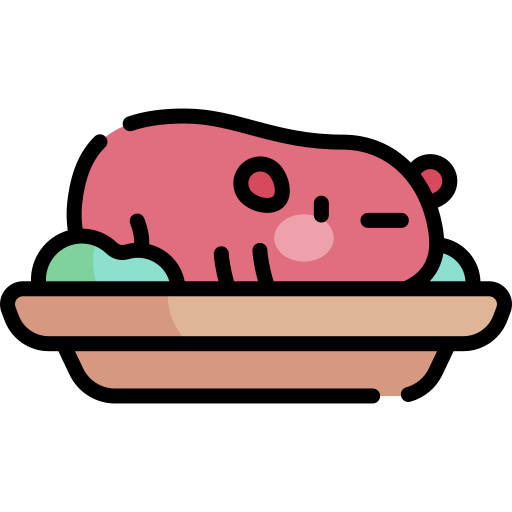 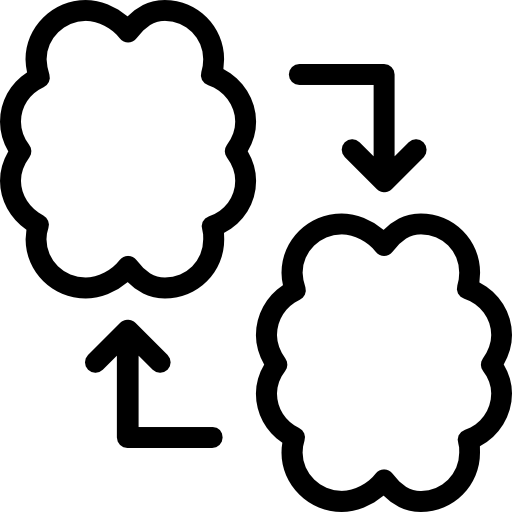 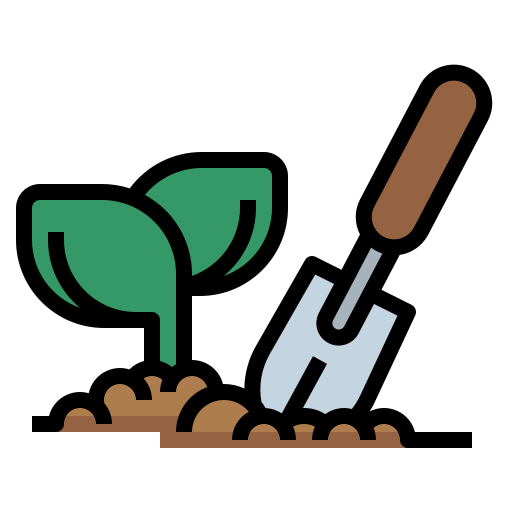 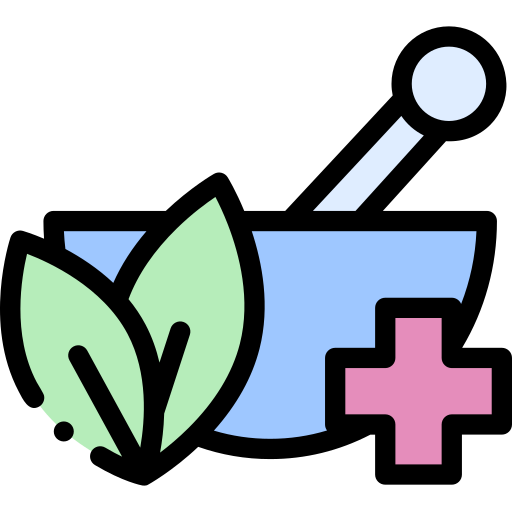 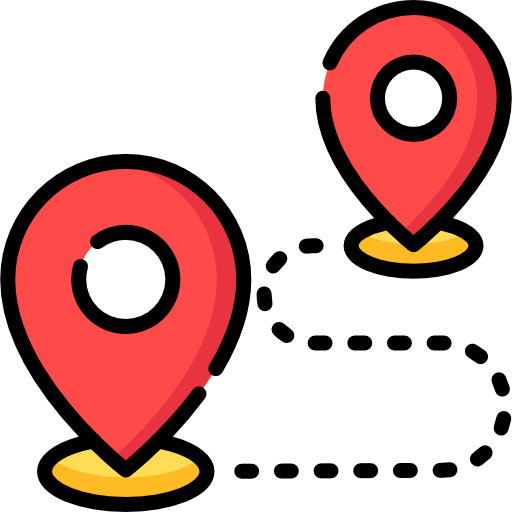 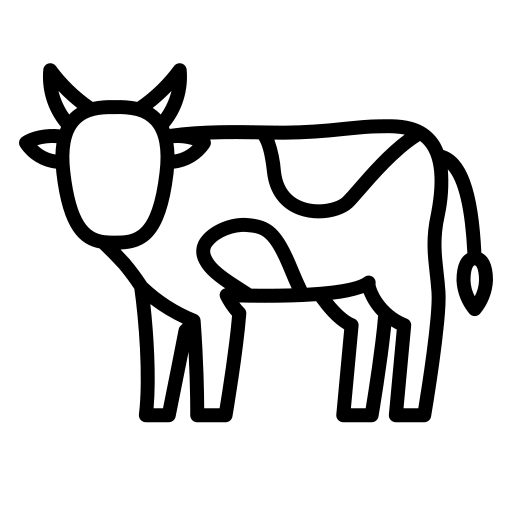 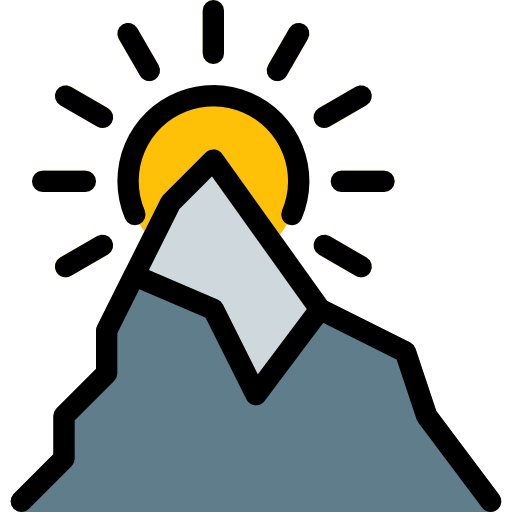 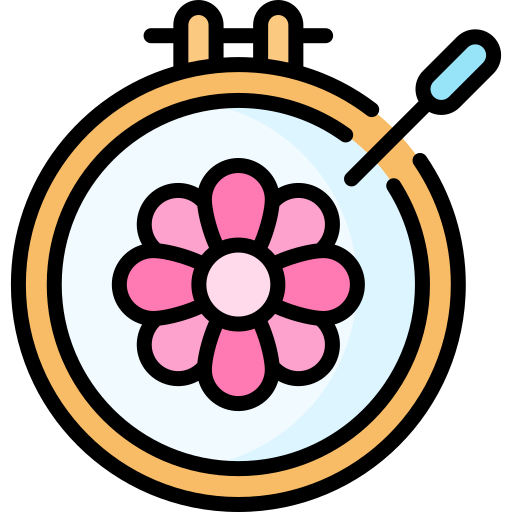 COMUNITARIO
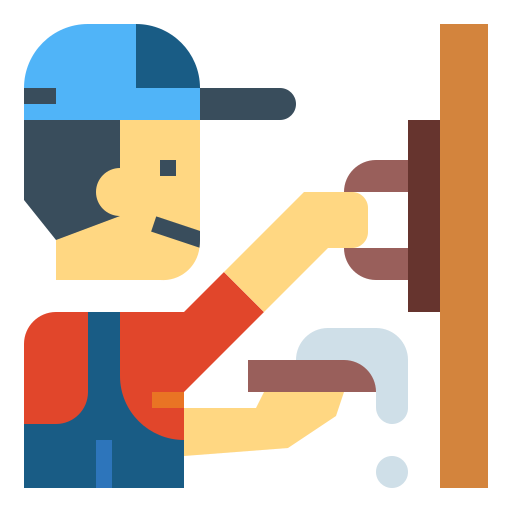 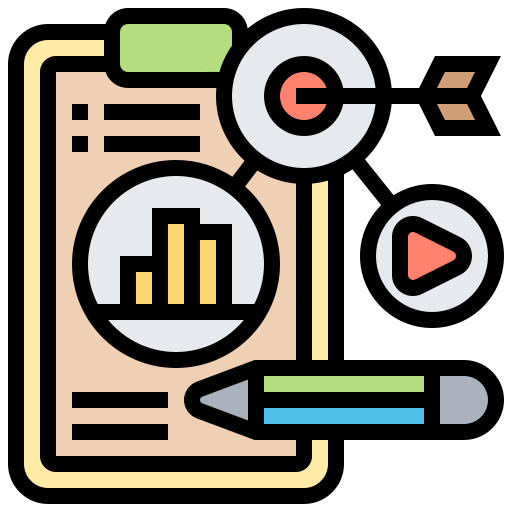 Objetivos
General
Determinar la valoración turística del patrimonio cultural como aporte al desarrollo de la comunidad de Santa Bárbara, Cantón Cotacachi.
Específicos
Analizar las bases teóricas utilizando una adecuada revisión bibliográfica y net gráfica, con el fin de fortalecer el tema de investigación.
Diagnosticar el macro y micro ambiente por medio de una metodología acorde a la realidad del sector en el que se desarrolla la investigación.
Proponer un plan de acción con base en la valoración turística del patrimonio cultural del sector como aporte al desarrollo turístico de la comunidad Santa Bárbara.
I
II
III
CAPÍTULO I
FUNDAMENTACIÓN TEÓRICA
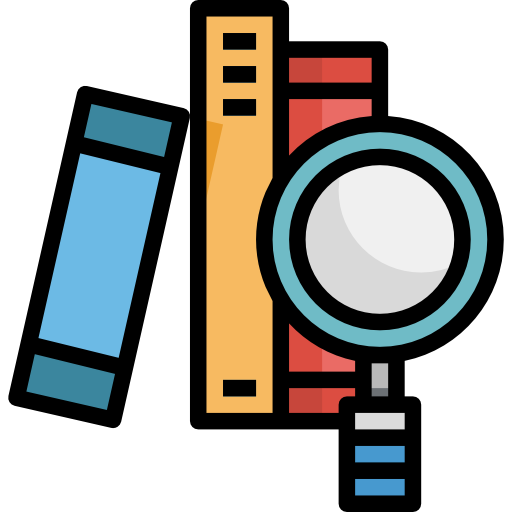 Marco Teórico
Relaciones Ambientales
Ecológico
Social
Económico
Cultural
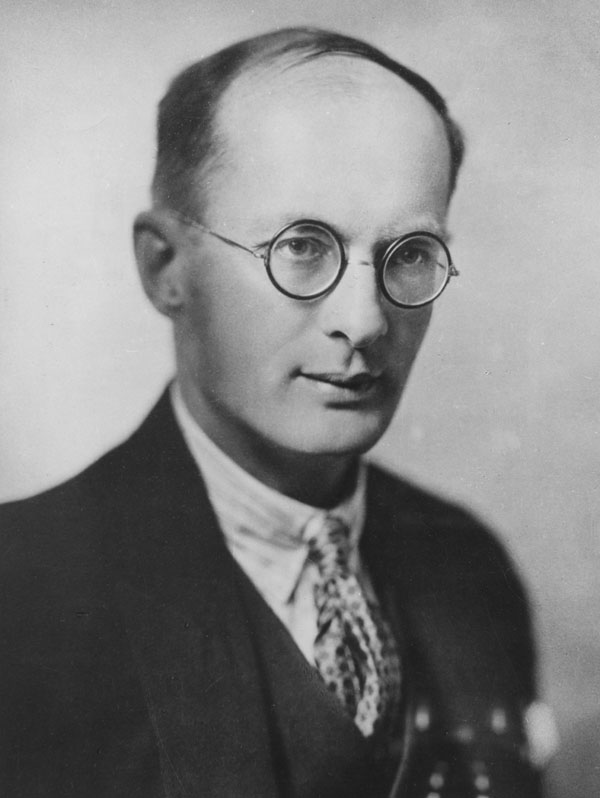 Superestructura


Infraestructura
Organización Estructural
Acciones Operacionales
Oferta              Demanda
Producción         Consumo
Funcionalismo
Malinowski
(Beni, 2001)
Sistema Turístico de Beni
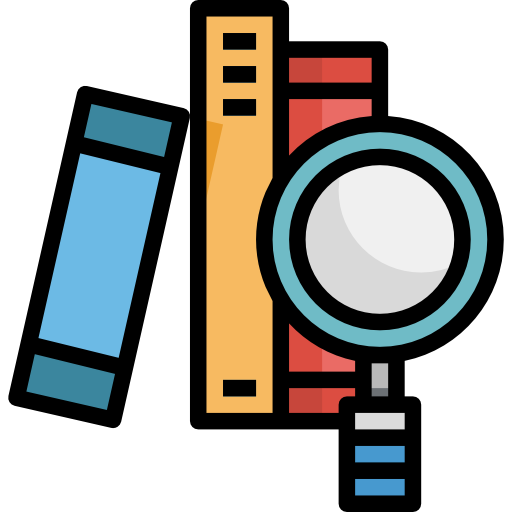 Marco Teórico
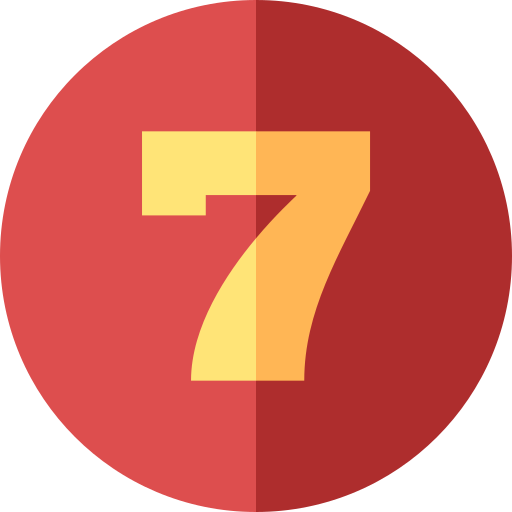 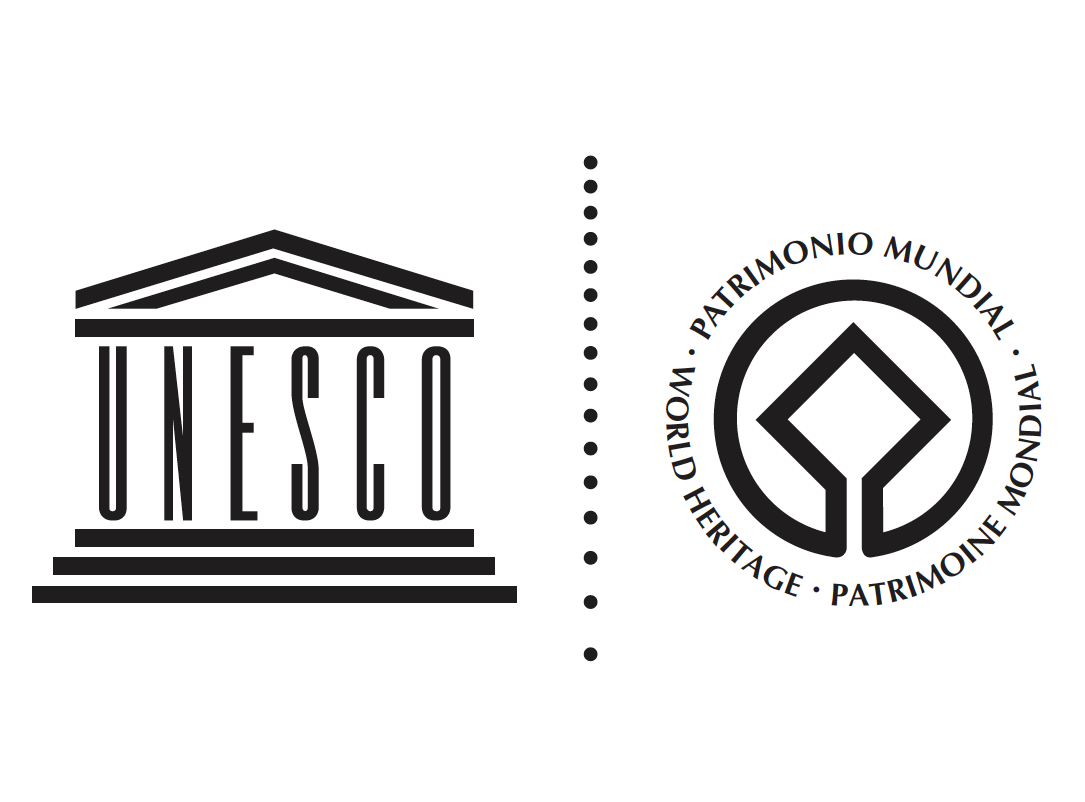 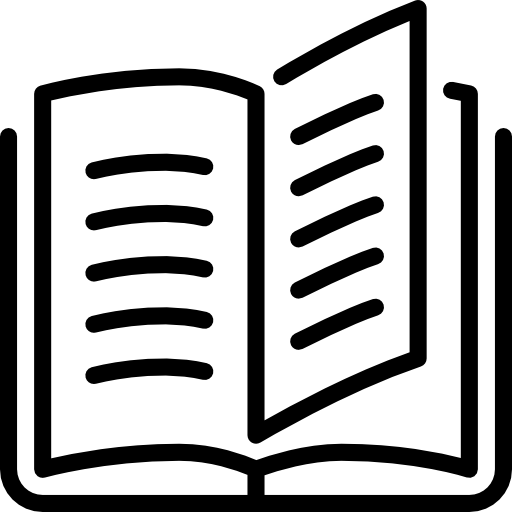 Siete	Enunciados
sobre la Teoría General 
del Patrimonio Cultural
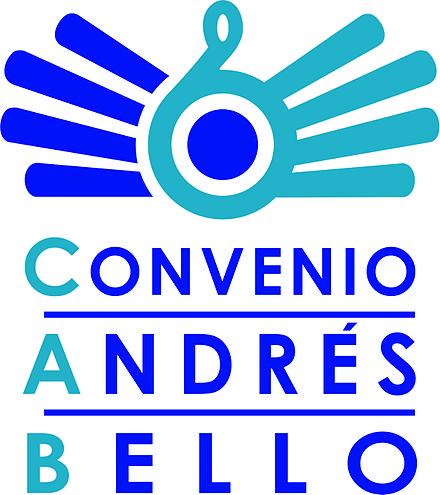 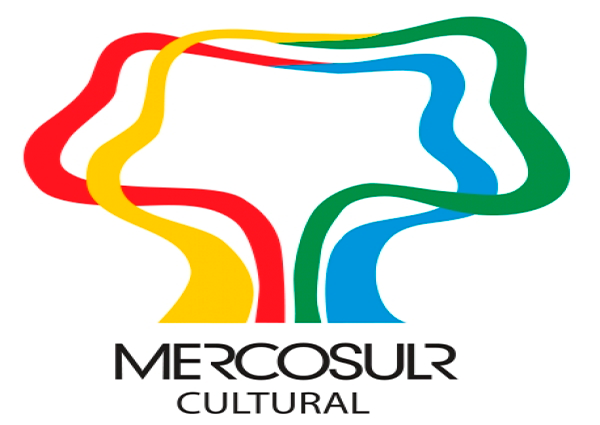 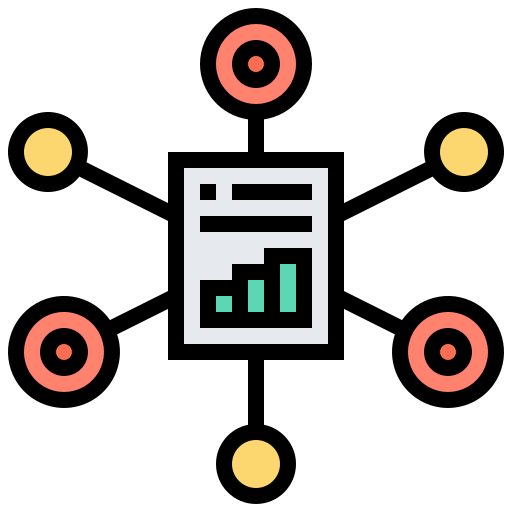 Marco Referencial
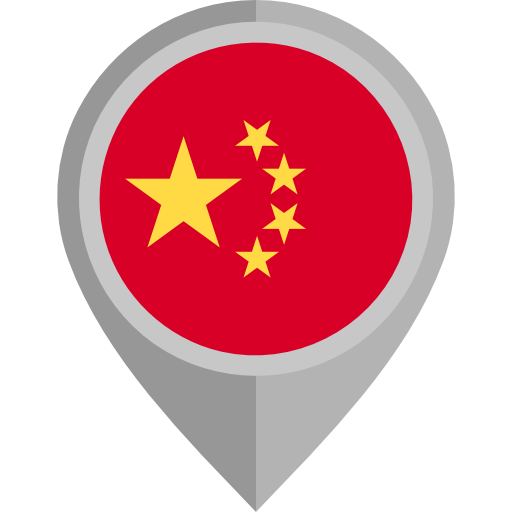 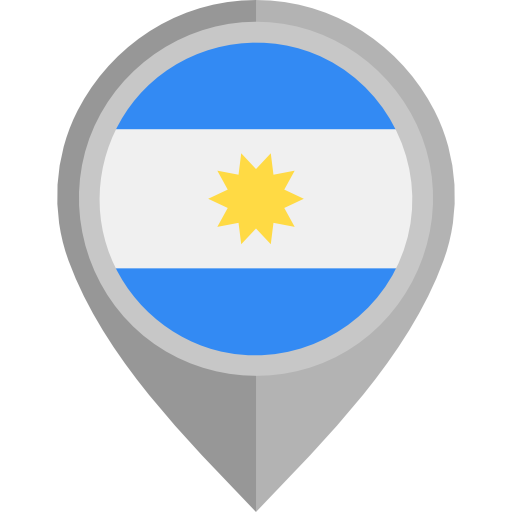 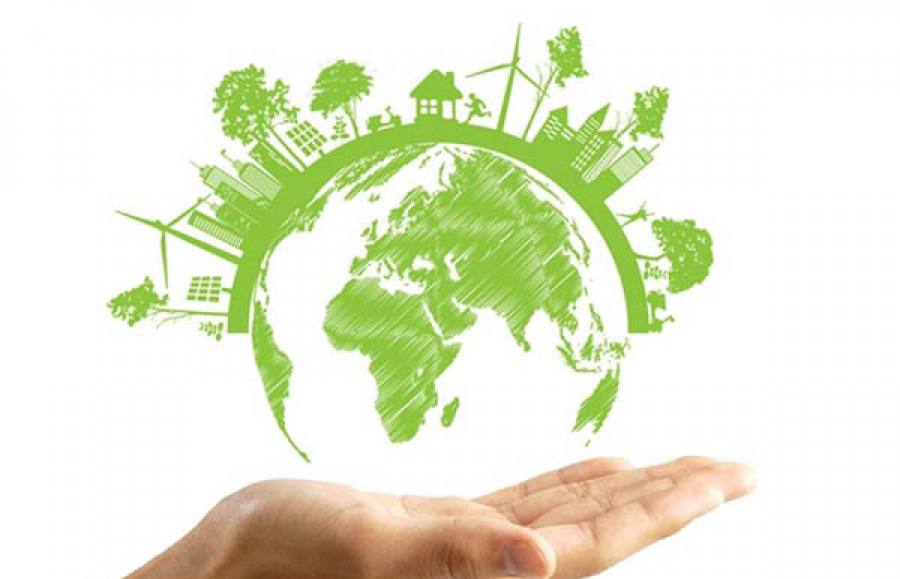 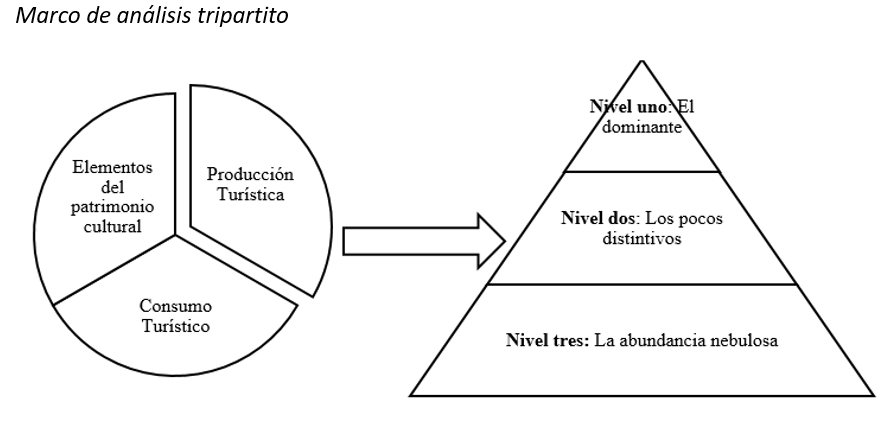 (Yu & Xu, 2019)
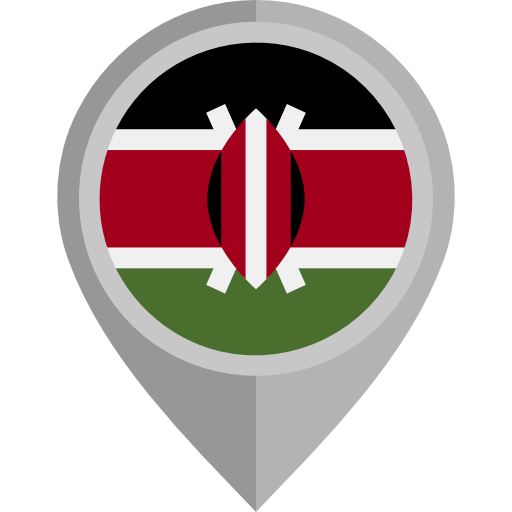 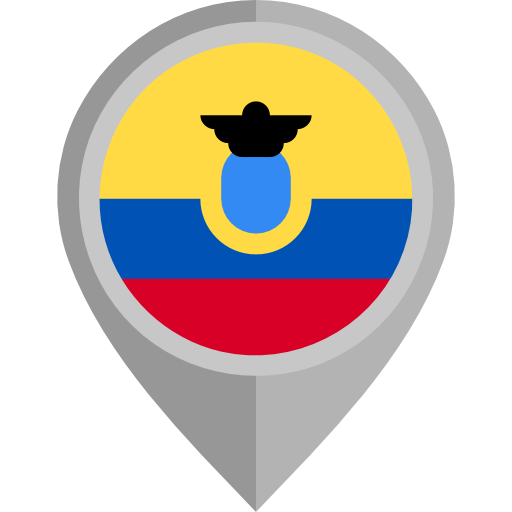 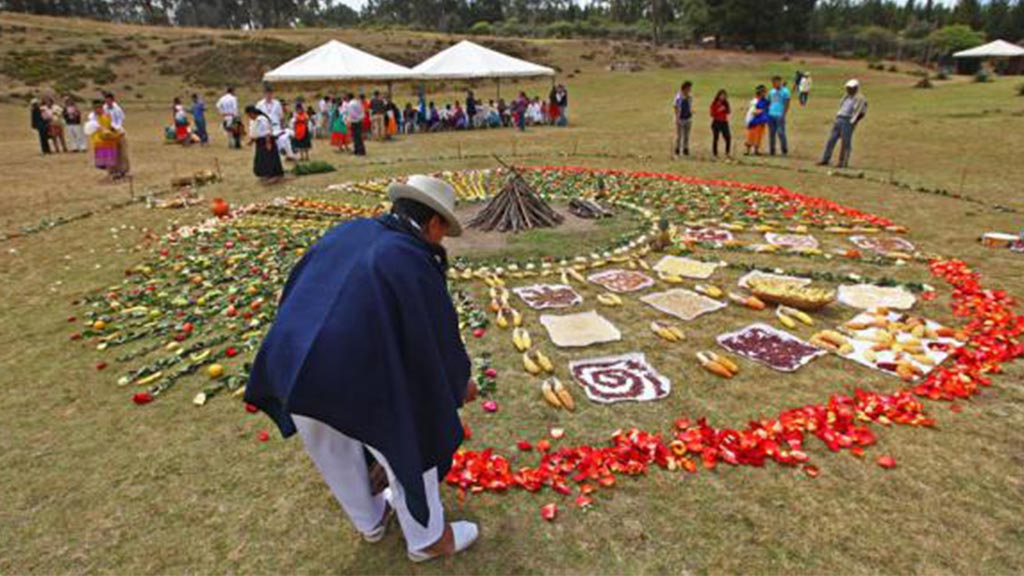 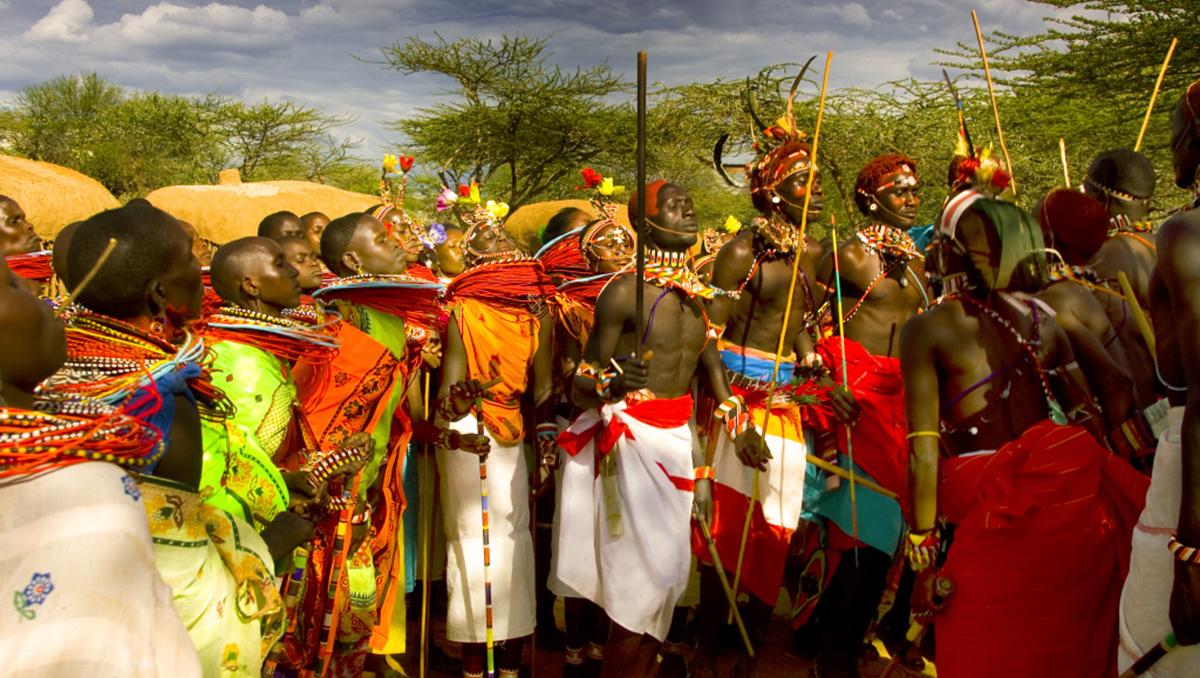 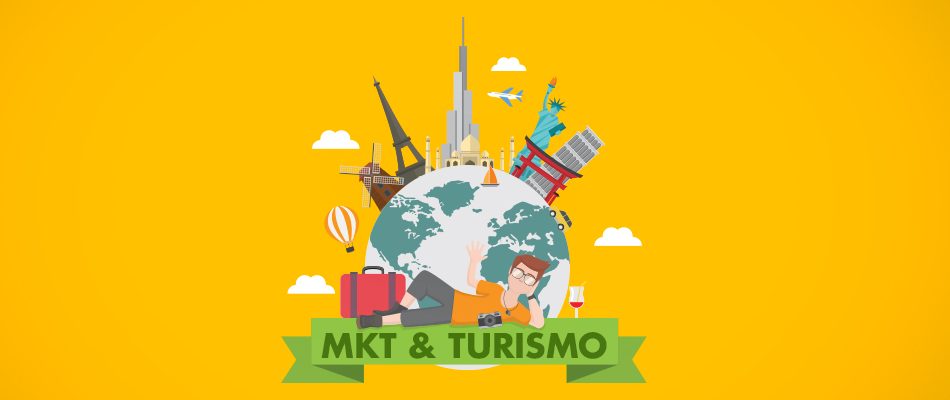 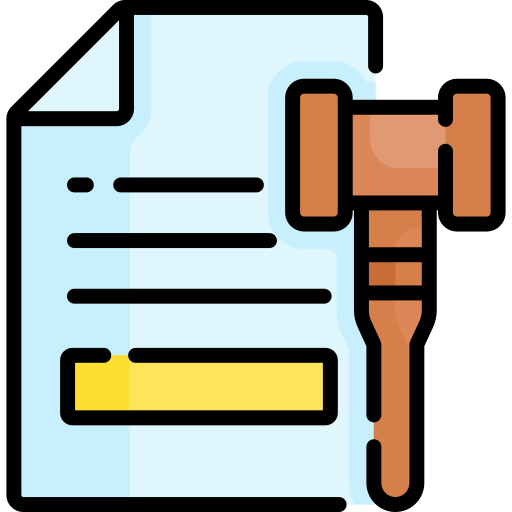 Marco Legal
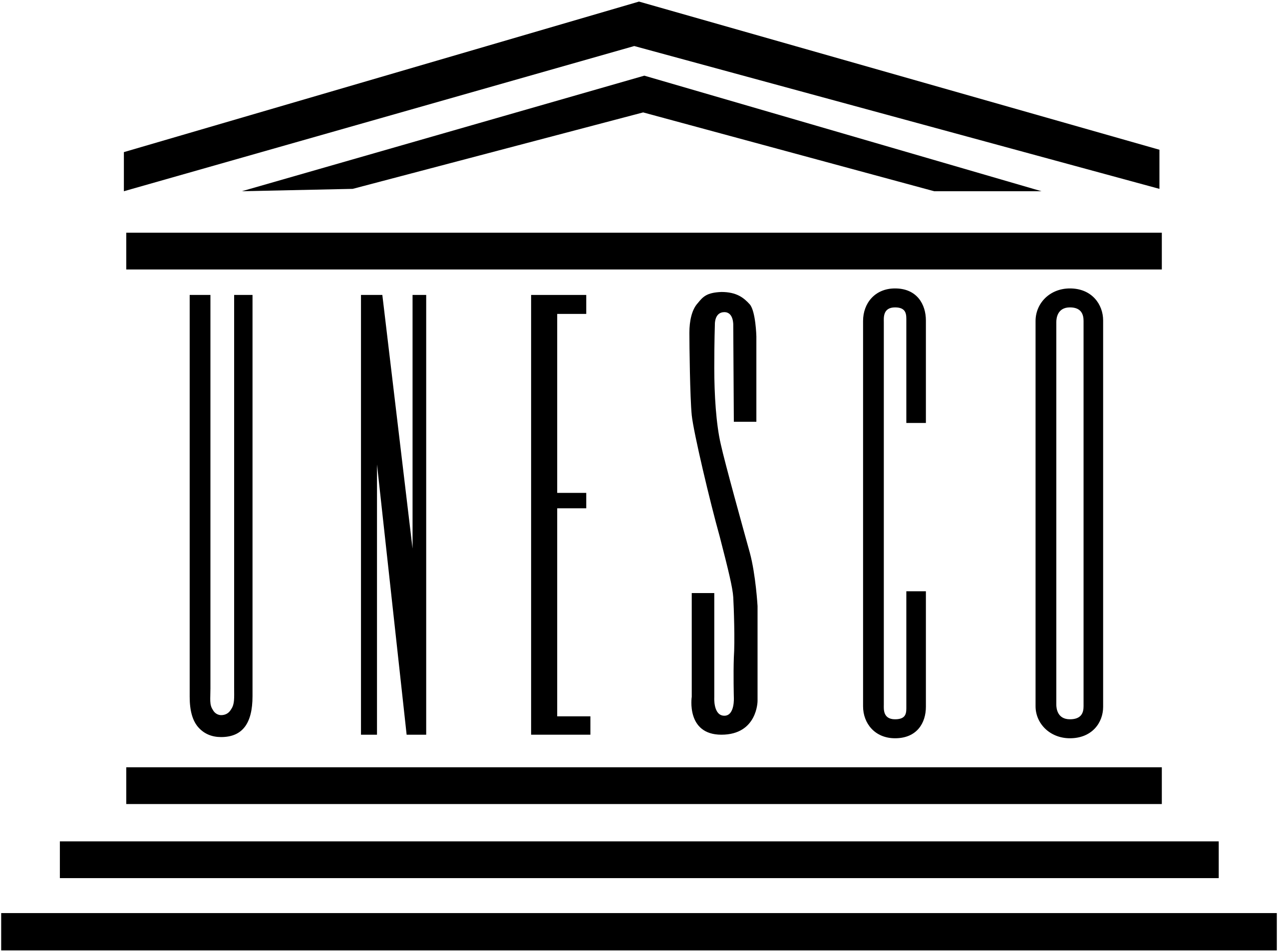 - Preservación
- Conservación
- Documentación
- Valorización
- Transmisión
Legislación 
Internacional
- Responsabilidad 
  ciudadana
- Salvaguardia
- Protección
- Conservación
- Restauración
- Difusión
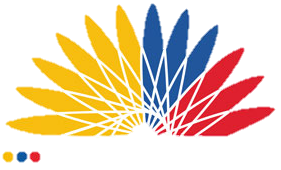 Legislación 
Nacional
Constitución 2008
- Uso racional de 
  recursos culturales
- Participación de
  comunidades 
  indígenas
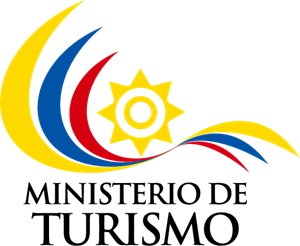 Legislación 
Nacional
CAPITULO II
DIAGNÓSTICO DEL ÁREA DE ESTUDIO
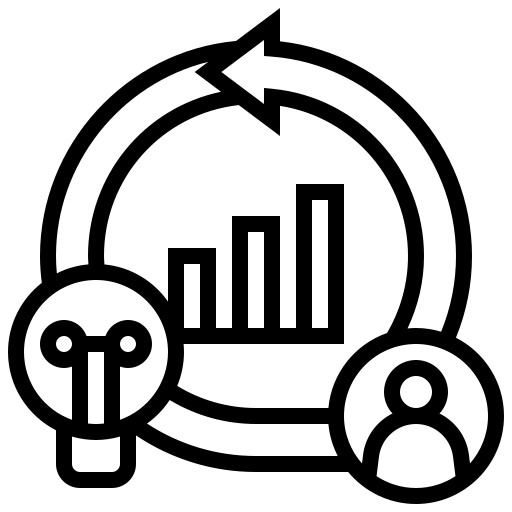 Metodología
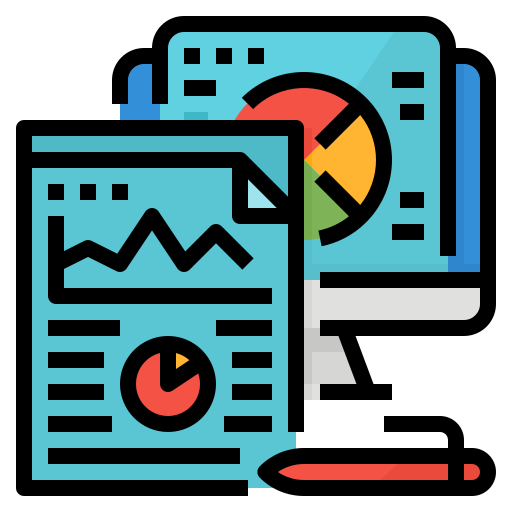 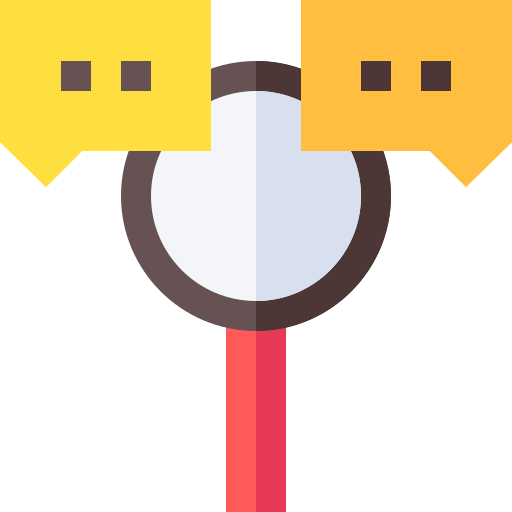 Enfoque Mixto
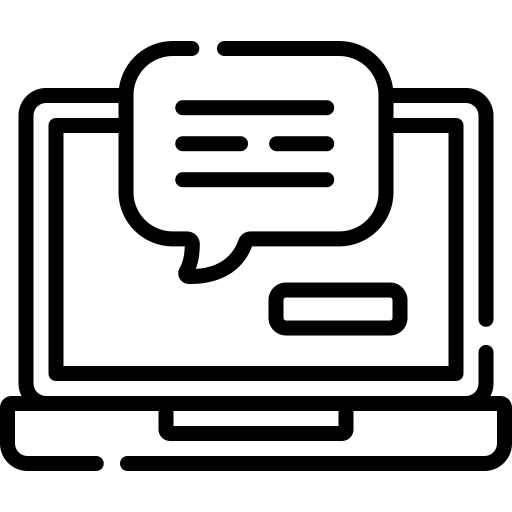 Entrevista 
semiestructurada
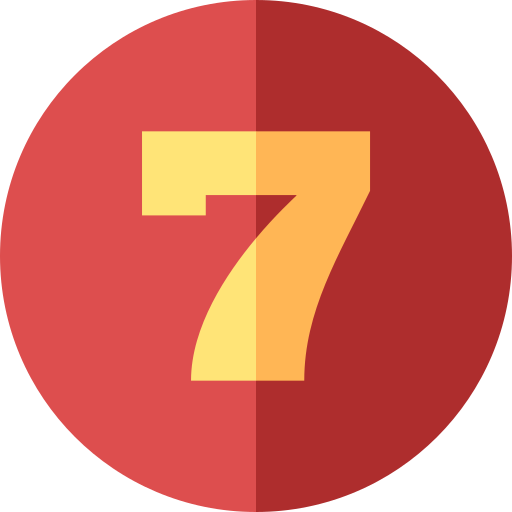 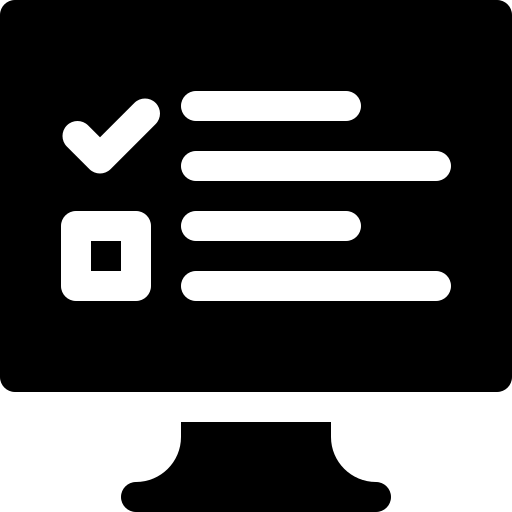 Encuesta
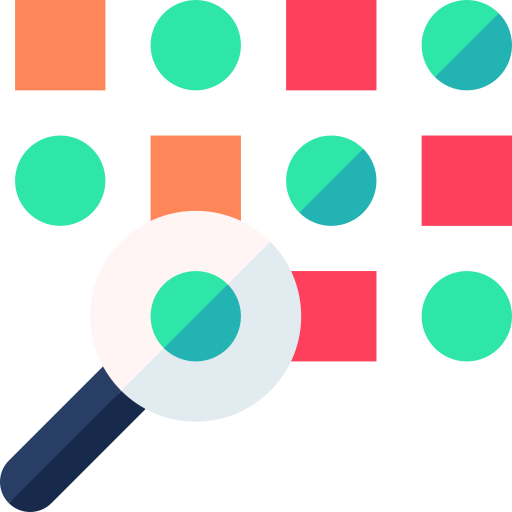 n=235
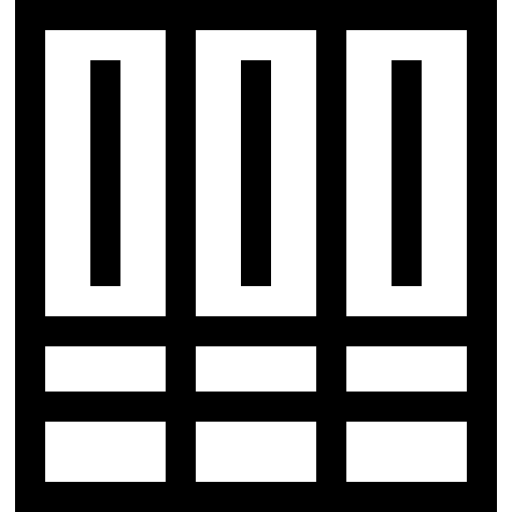 Documentos
y registros
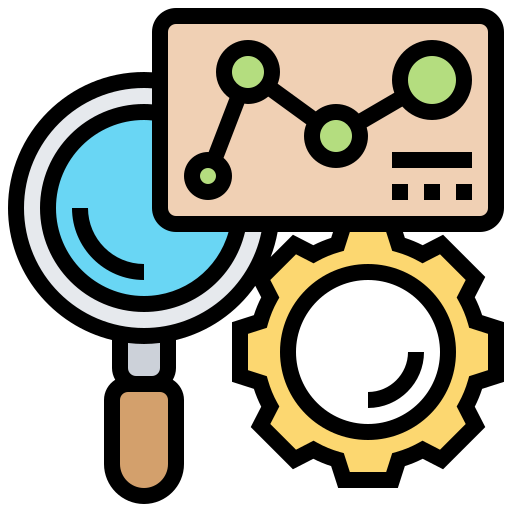 Diagnóstico situacional
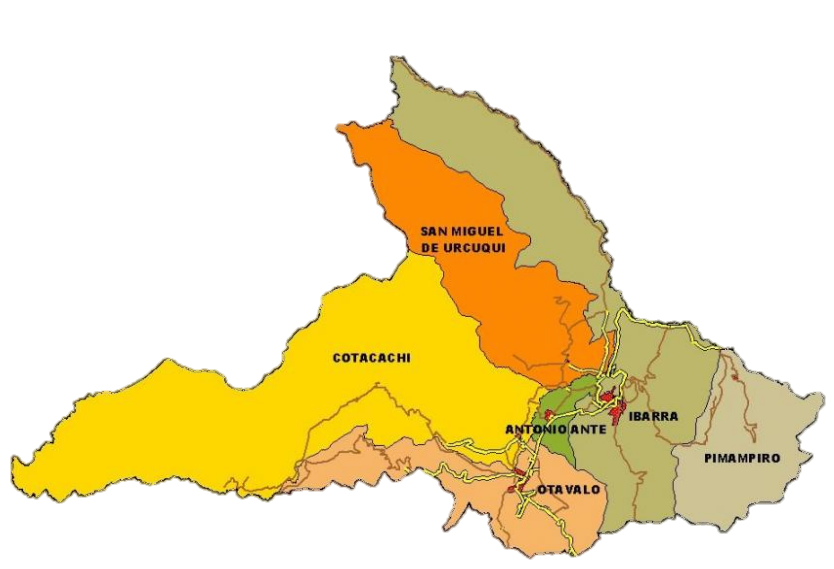 Cantón
Santa Ana de Cotacachi
Comunidad
Santa Bárbara de la Esperanza
Superficie:1809 km2.
Altitud: 200 – 4939 msnm.
Zonas: Andina (14 – 22oC)
	   Intag     (16 – 32oC).
Parroquias: 2 Urbanas
		  8 Rurales.
Trabajan el cuero.
Capital musical.
Parroquia urbana: Sagrario.
Altitud: 2500 msnm.
Temperatura: 18,3oC.
Conformada por 83 hogares.
Parte de la UNORCAC.
22 Elementos patrimoniales
Inventariados.
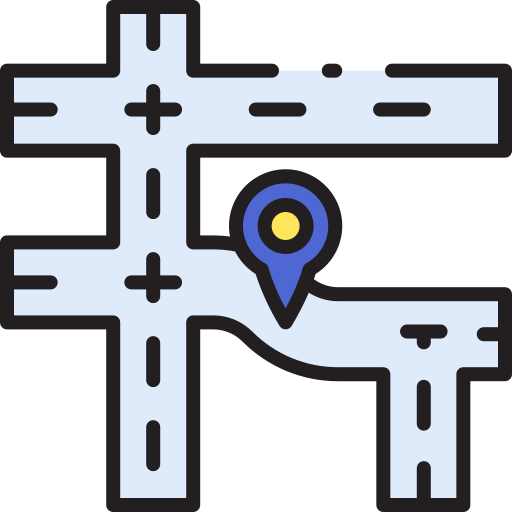 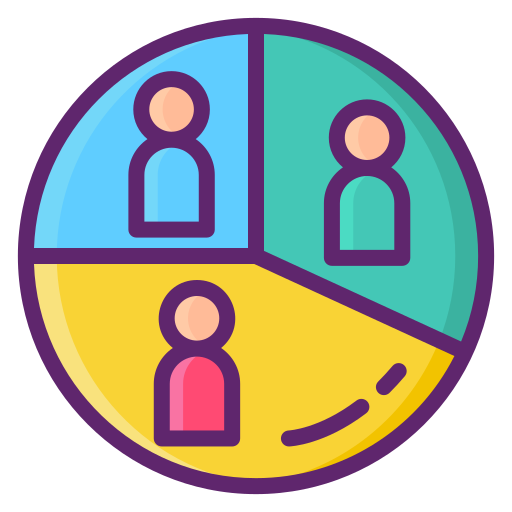 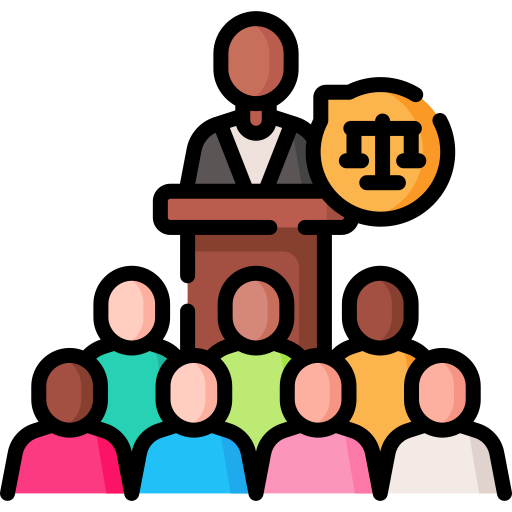 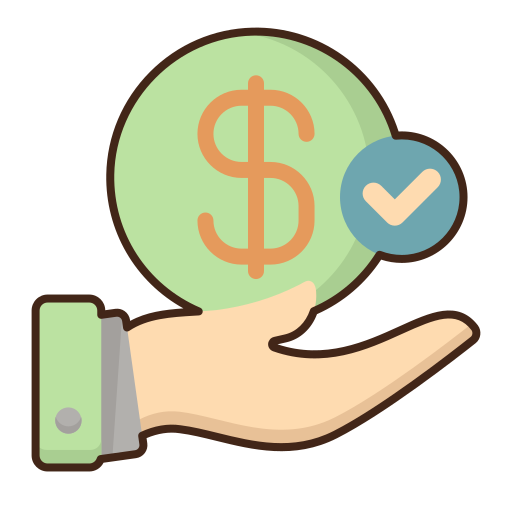 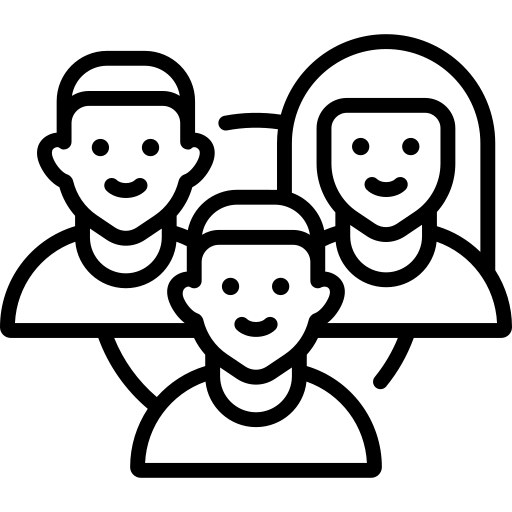 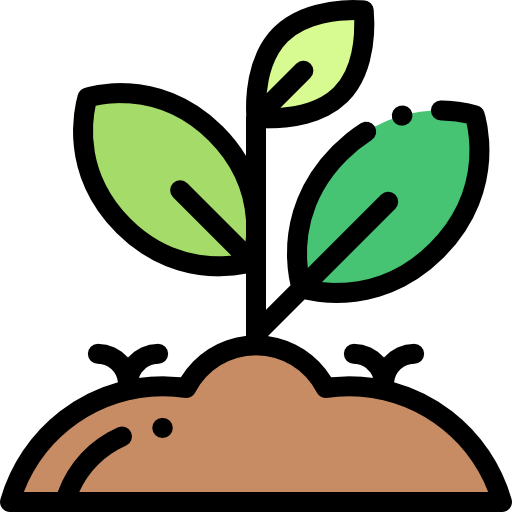 Análisis de resultados
Motivación: 48,1% Historia y cultura
Consciencia sobre la comunidad: 83,8% No
Interés Turismo Patrimonial en SB: 93,2% Si
Interés en:
Talleres artesanales: 90,03%
Expresiones artísticas: 90,2%
Bodas ancestrales: 83,4%
Inti Raymi: 85,1%
Semana Santa: 77,1%
Áreas naturales: 97,1%
Lengua Kichwa: 85,5%
Medicina Andina: 90,5%
Gastronomía Tradicional: 96,6%
Tradiciones: 91,5%
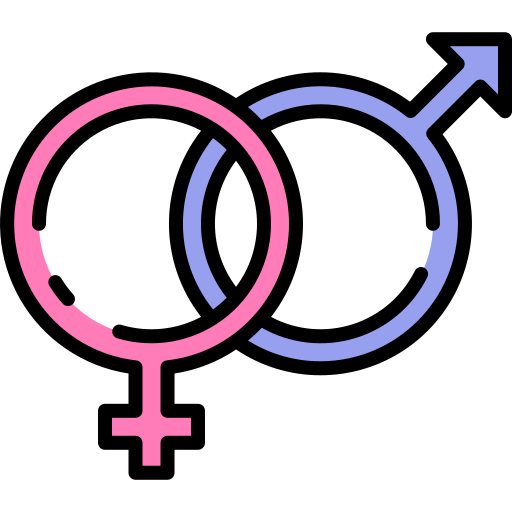 61,3% F
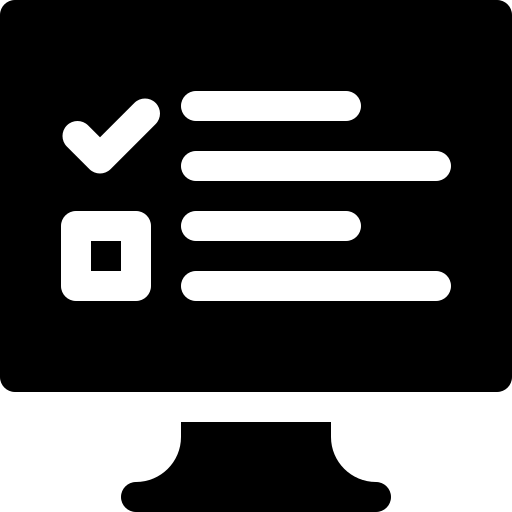 31,5% (18-24)
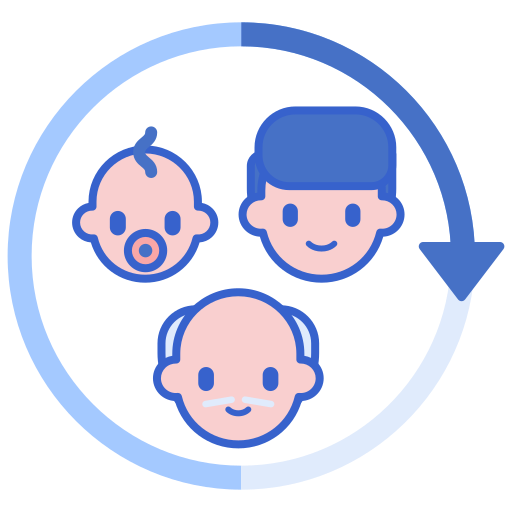 88,5% Quito
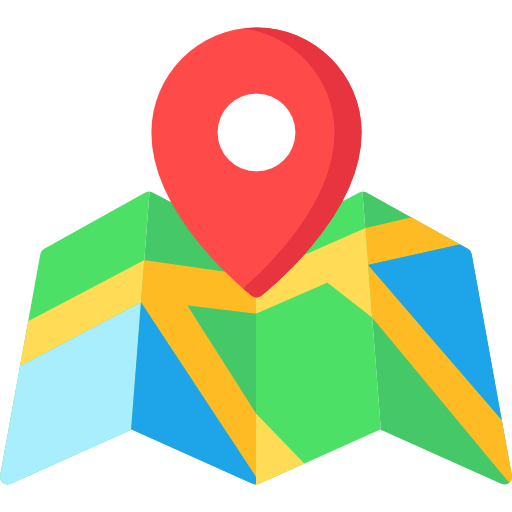 66,4% Trabaja
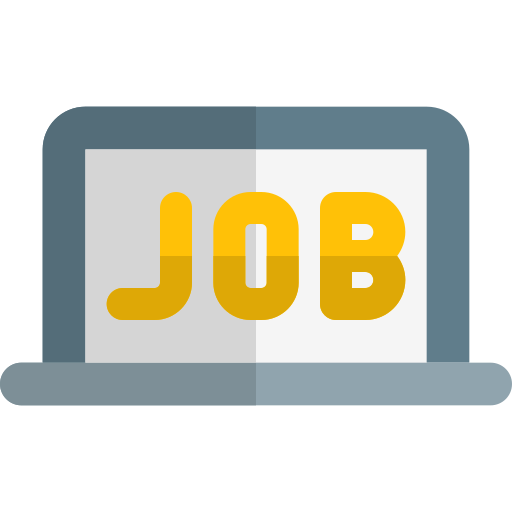 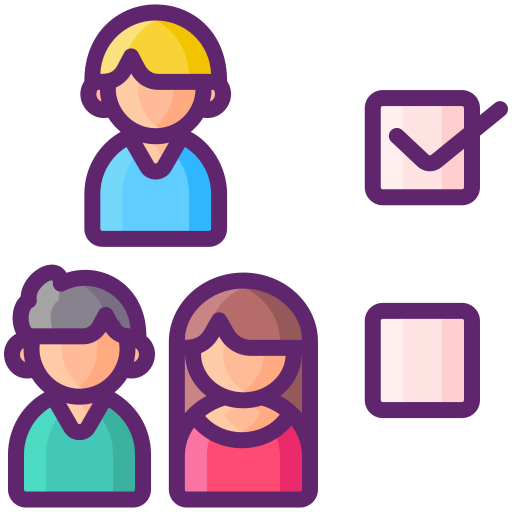 61,7% Solteros
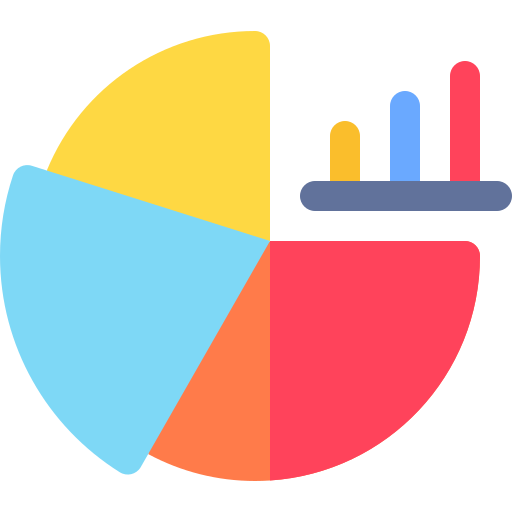 Aspectos importantes:
Vías de acceso: 94,5%
AR y AT: 97,4%
Servicios complementarios: 97,9%
Parqueadero: 88,5%
Calidad – Precio: 97,1%
Destino consciente: 94,4%
Protocolos de bioseguridad: 96,7%
Compañía: 73,2% Familia
Fecha: 54% Fines de semana
Estancia: 46,4% Dos noches
Precio: 43,4% Entre 30 y 50 USD
Publicidad: 85,5% Redes Sociales
Análisis de resultados
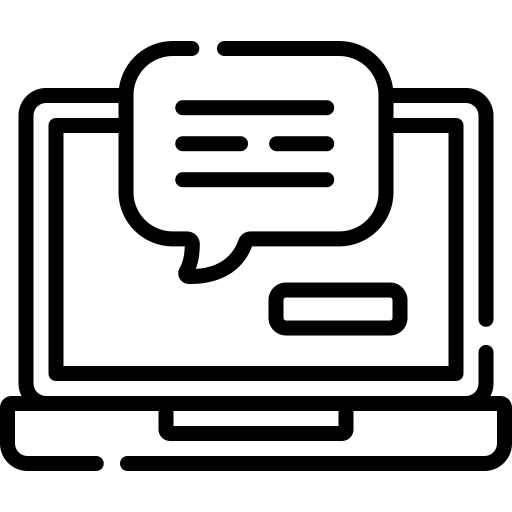 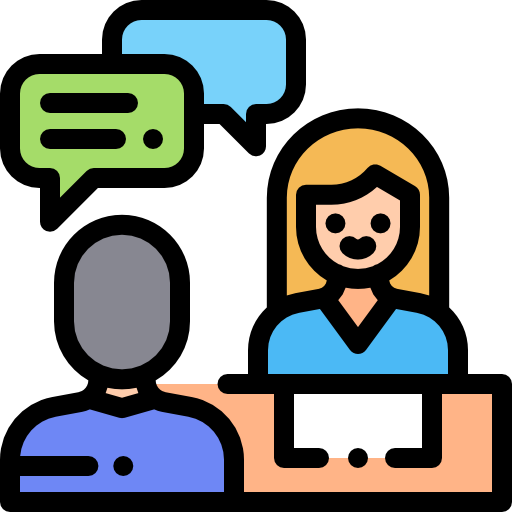 CAPÍTULO III
PLAN DE ACCIÓN
Valoración del patrimonio
VALOR
De uso
Simbólico
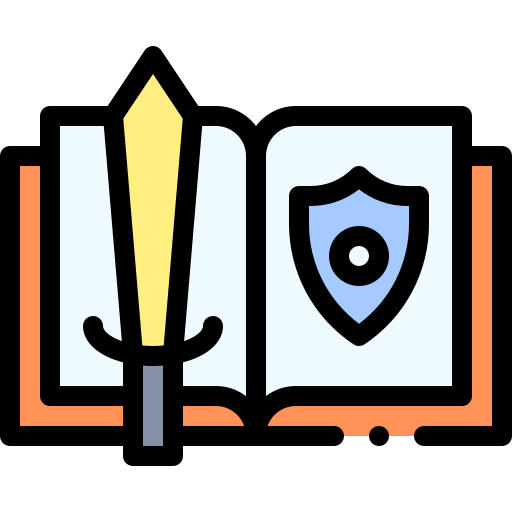 Formal
Histórico
Estético
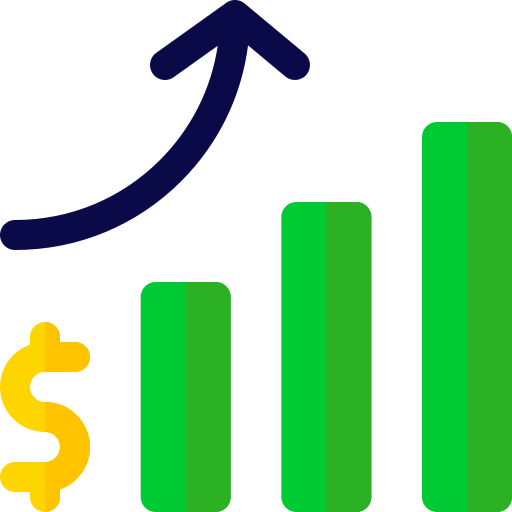 Económico
ACCIONES TURÍSTICO – CULTURALES PROPUESTAS
Industrias Culturales
Mejoramiento infraestructural de talleres artesanales y de música
Implementación de un taller de bordados a mano
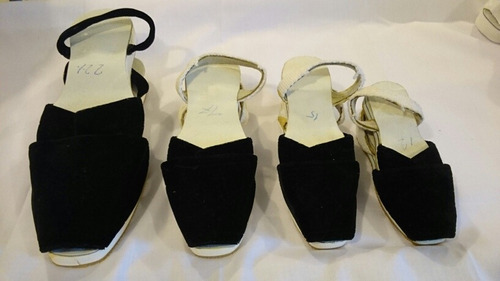 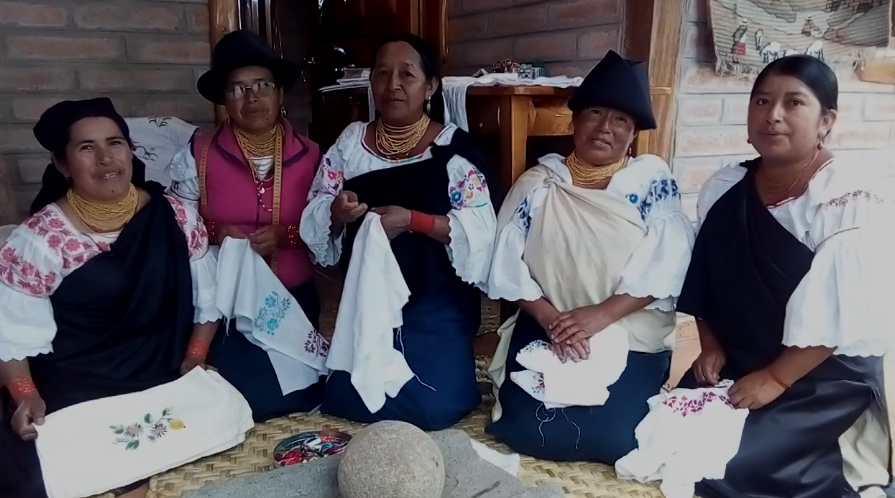 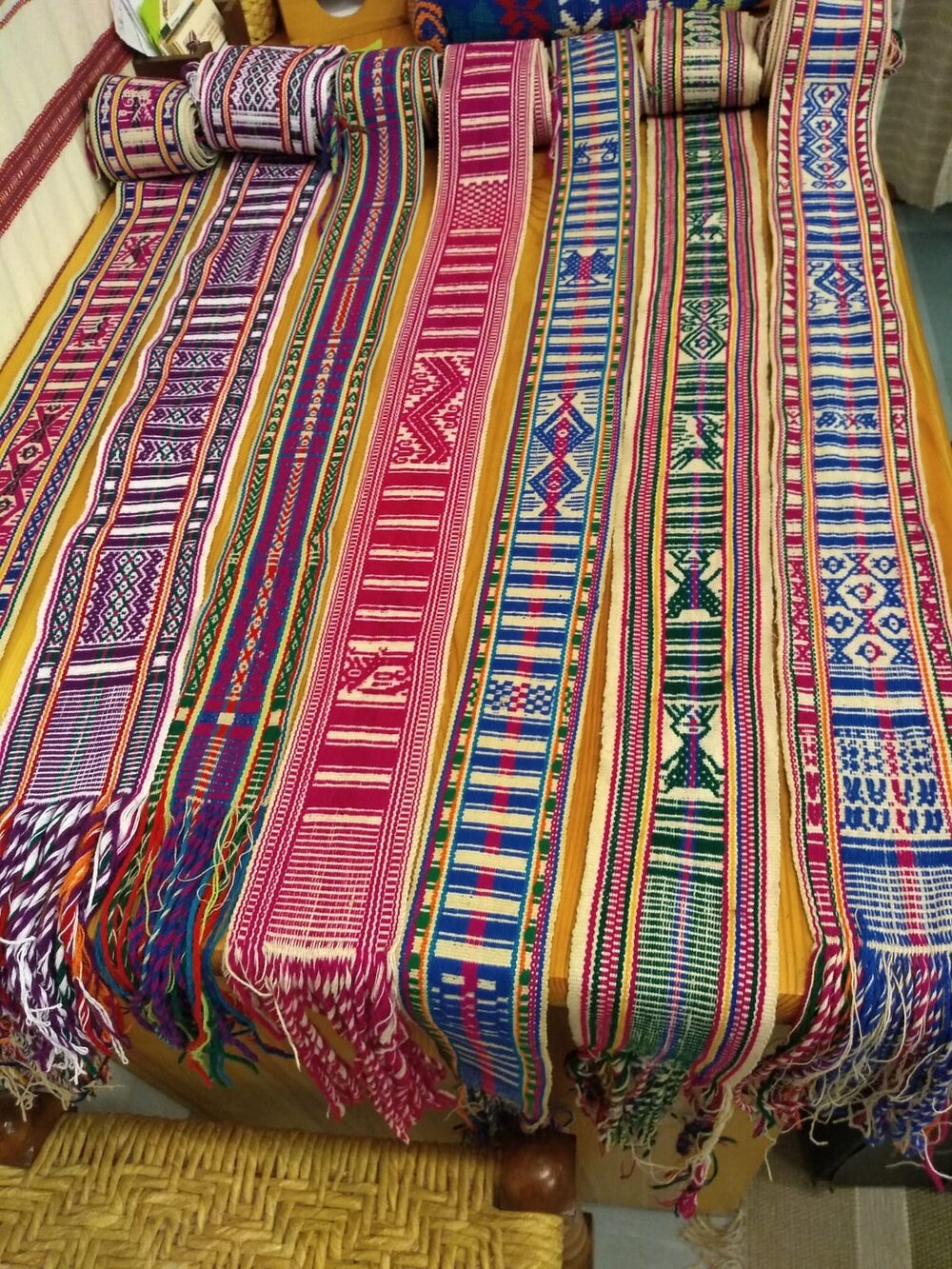 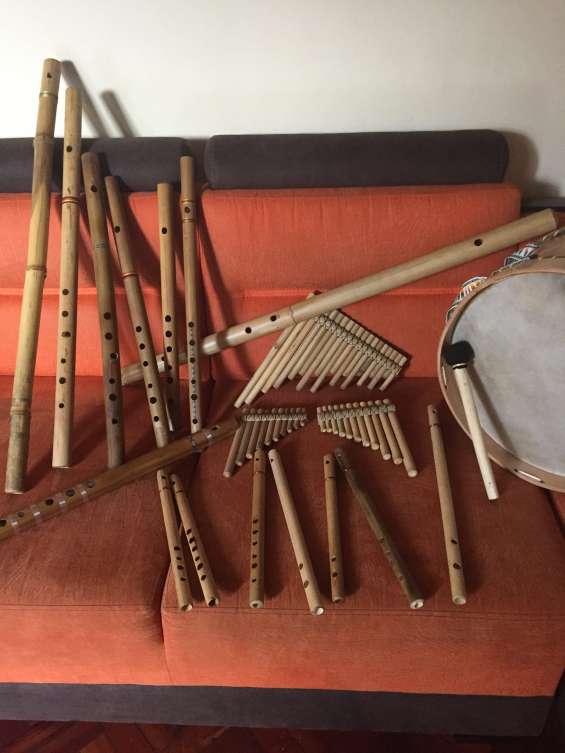 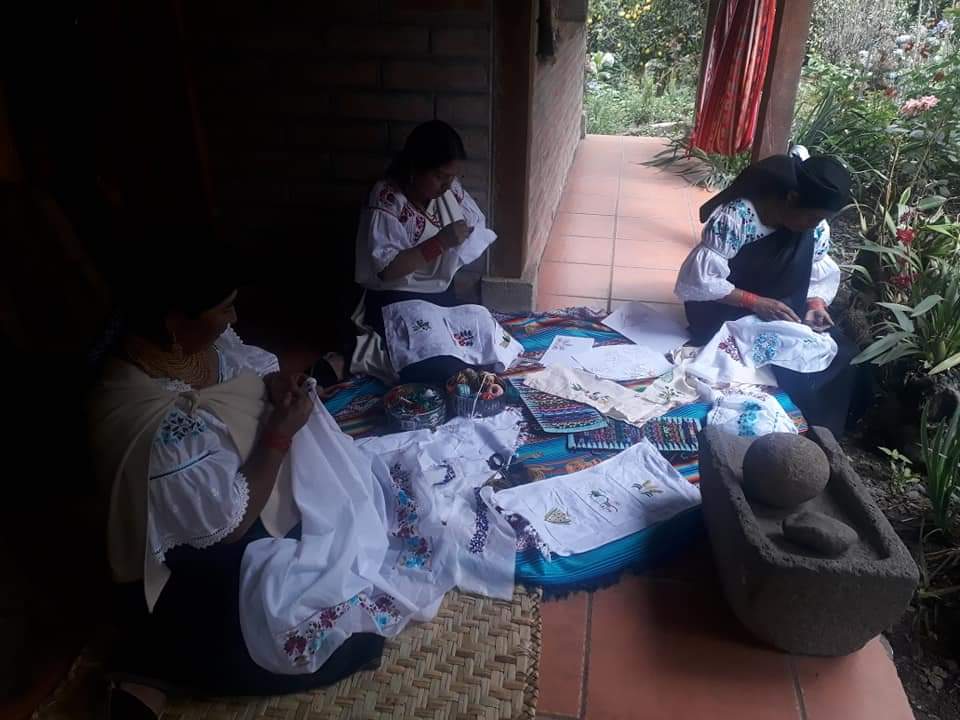 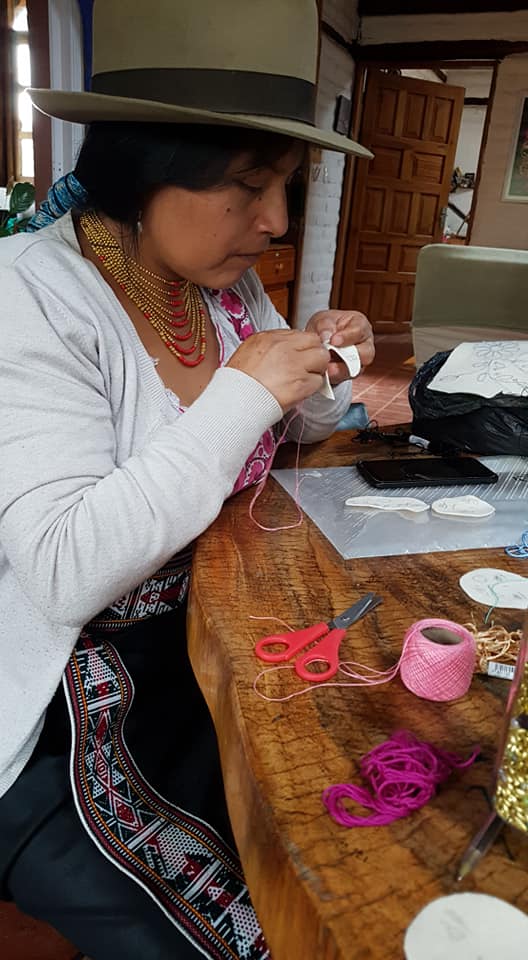 Bienes y Servicios
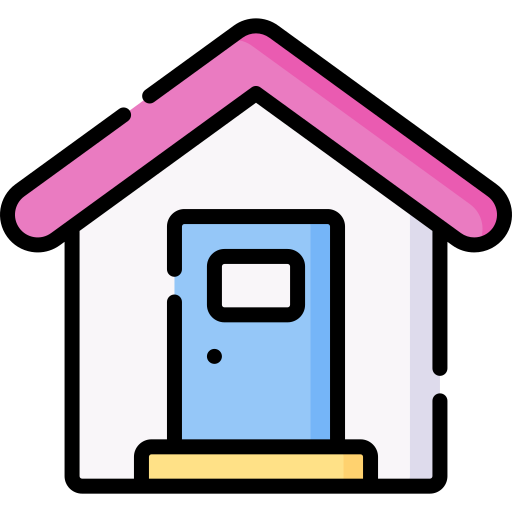 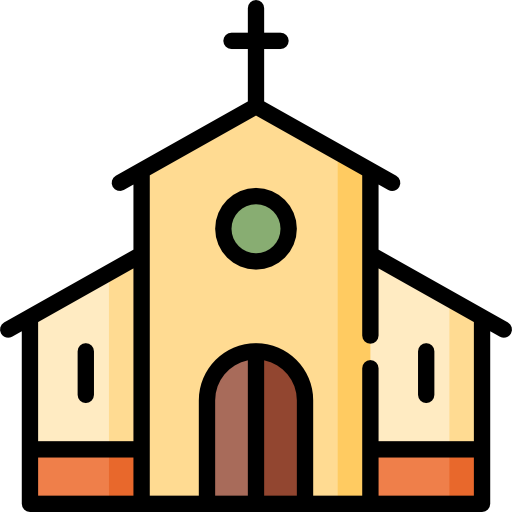 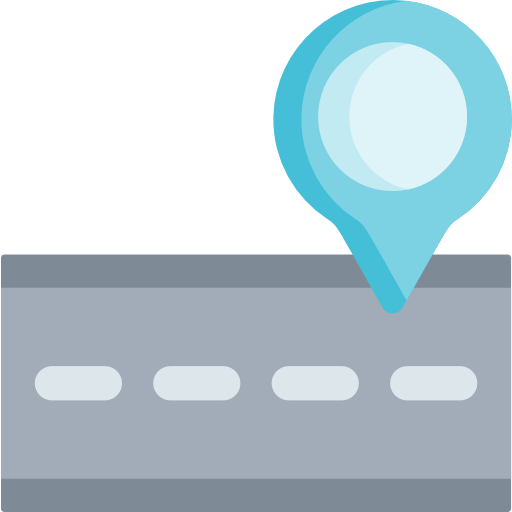 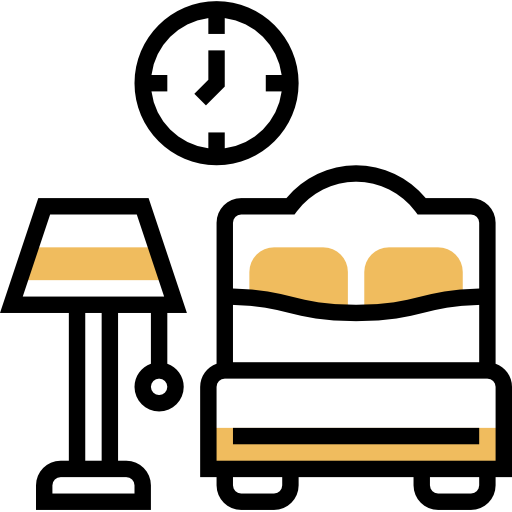 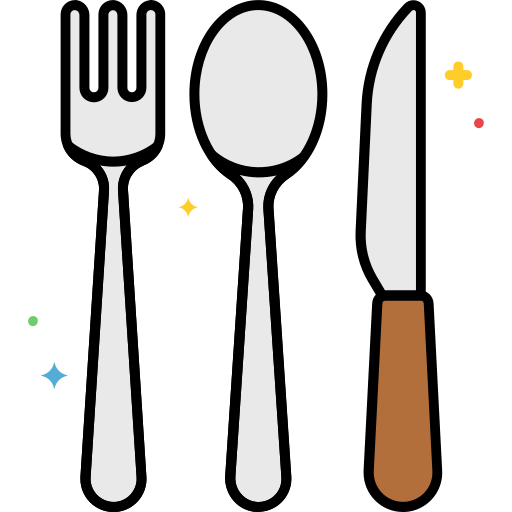 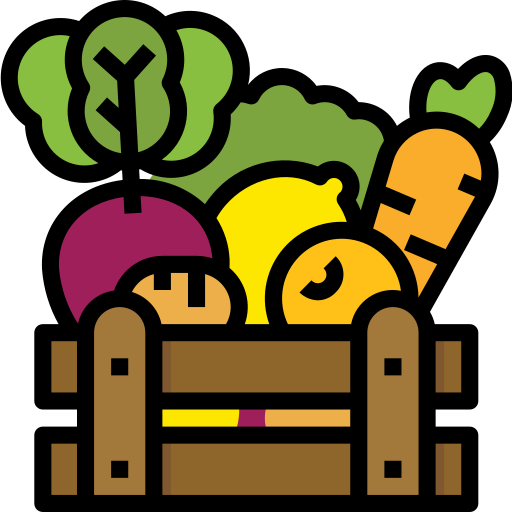 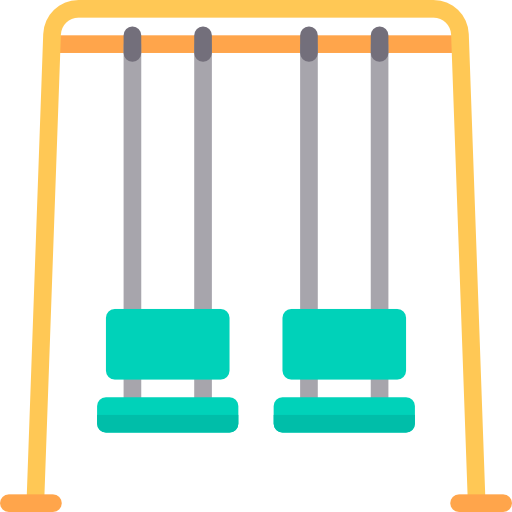 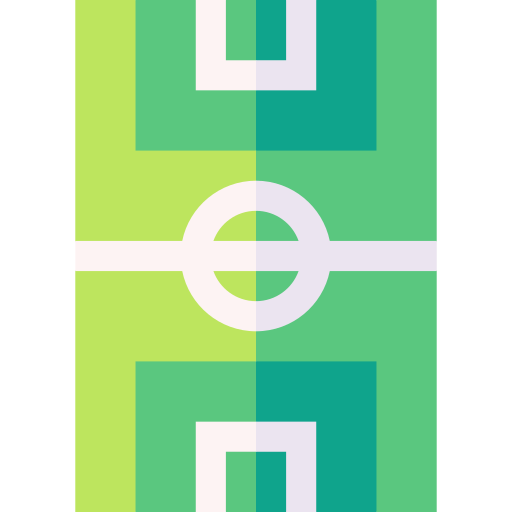 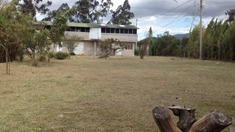 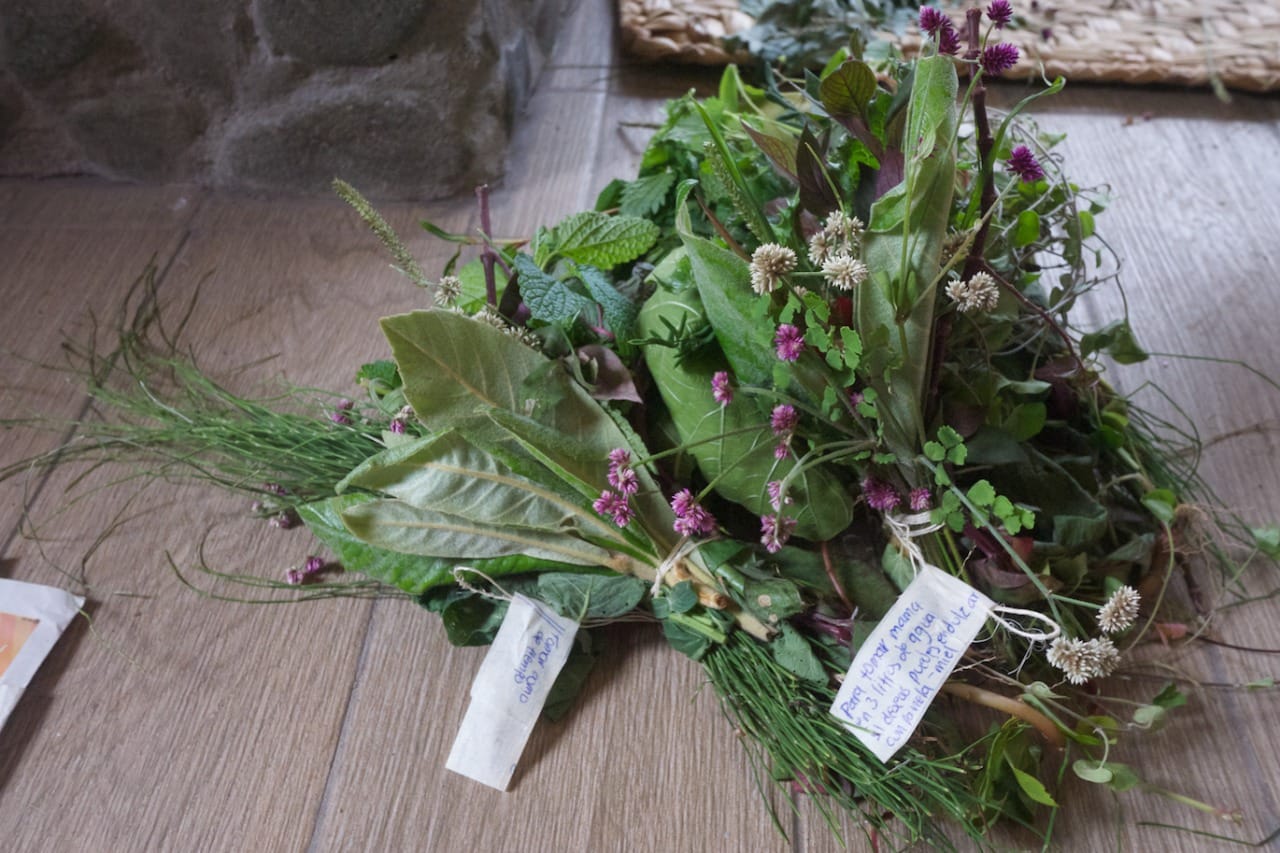 Bienes y Servicios
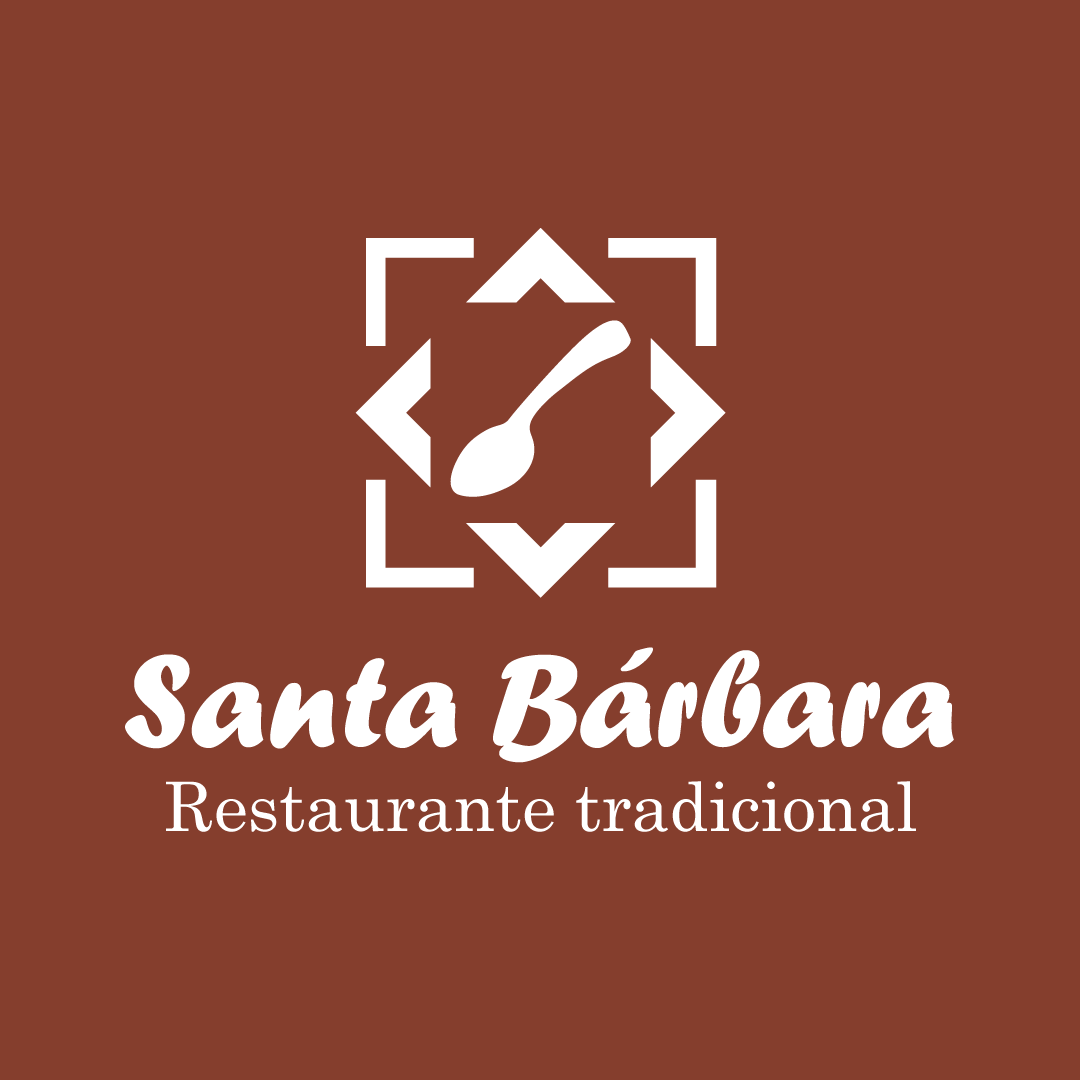 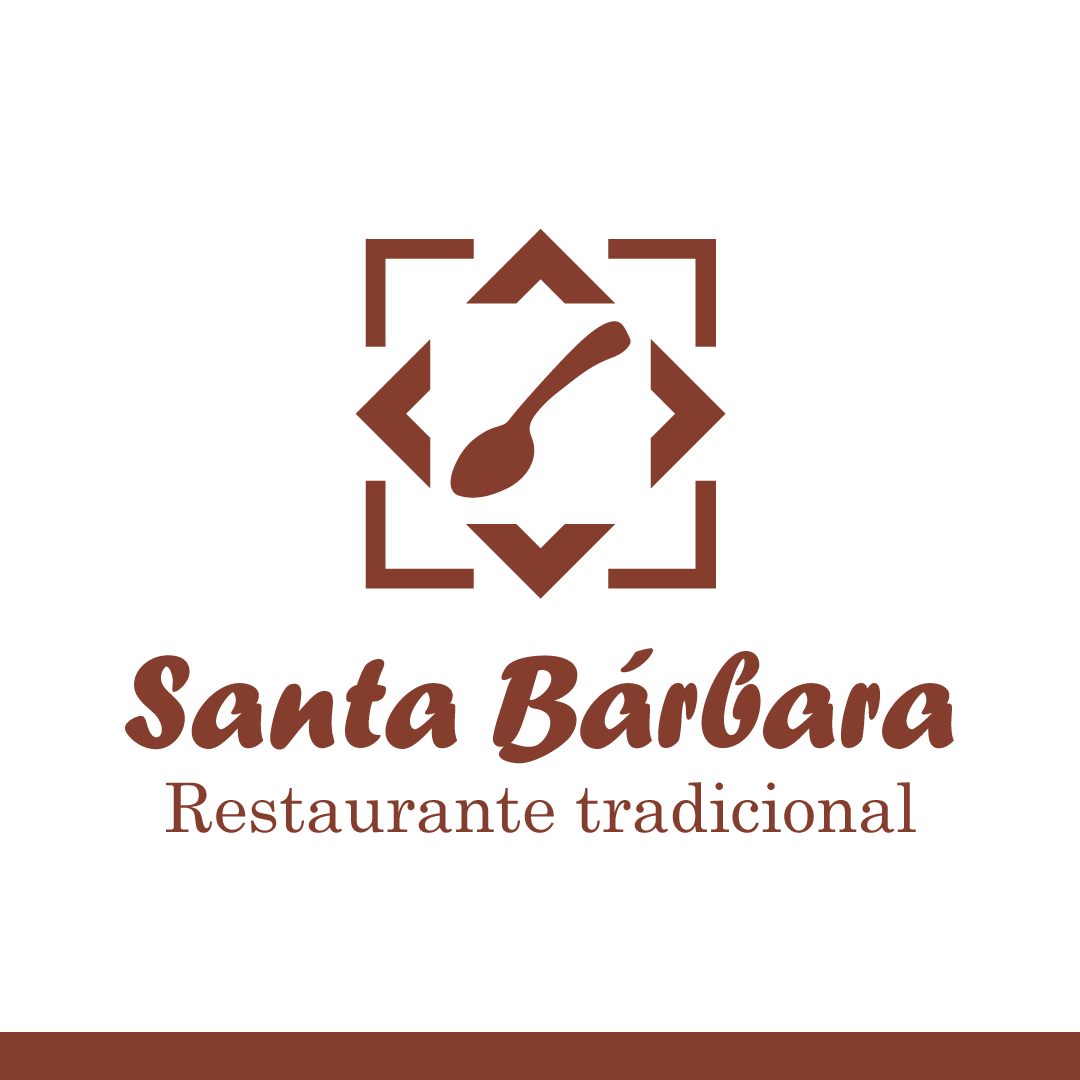 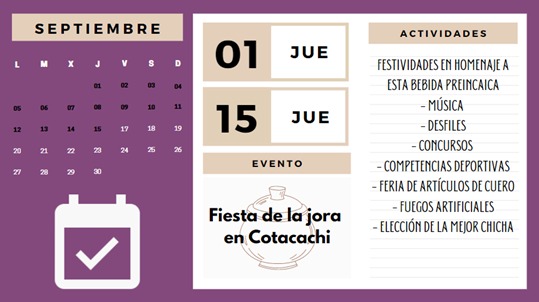 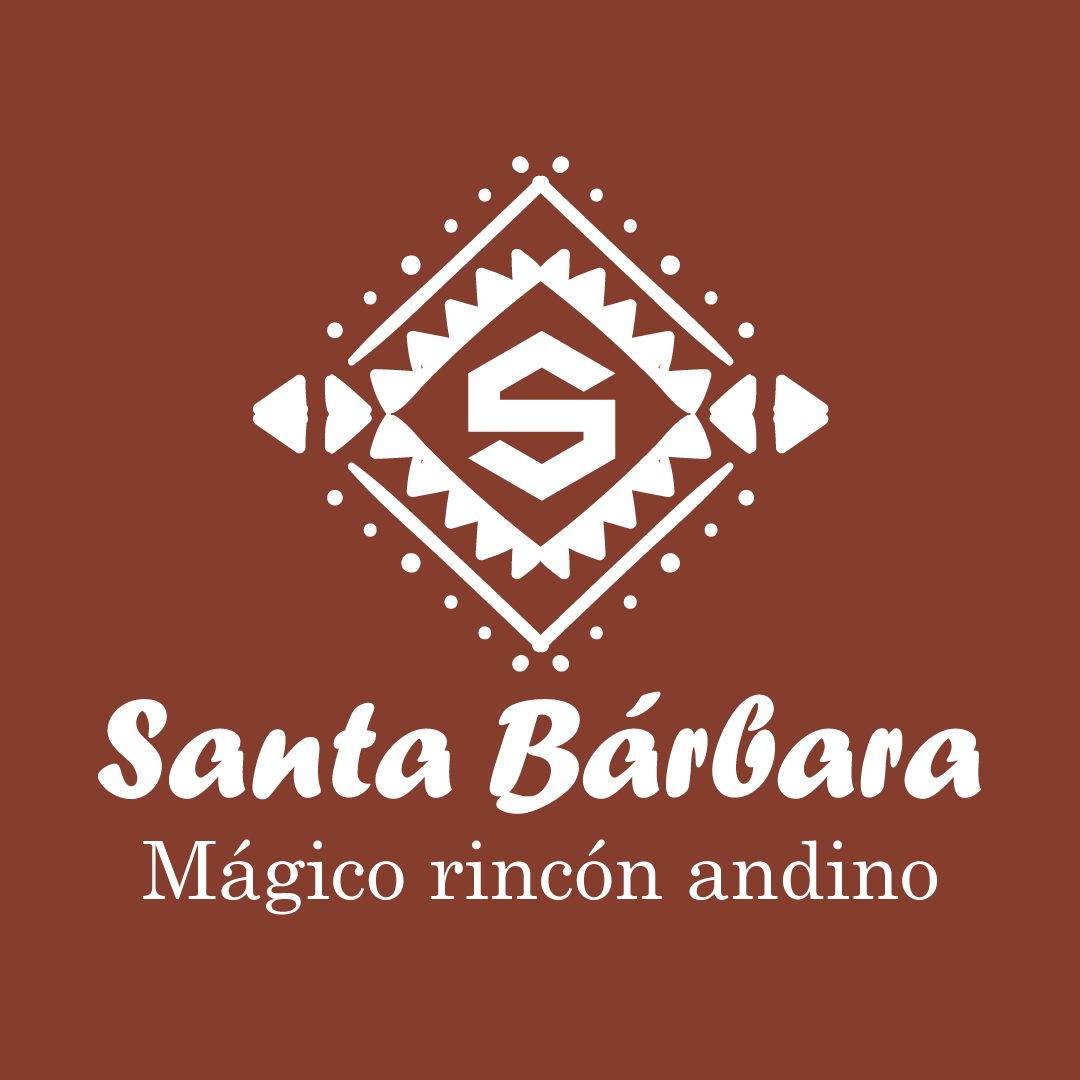 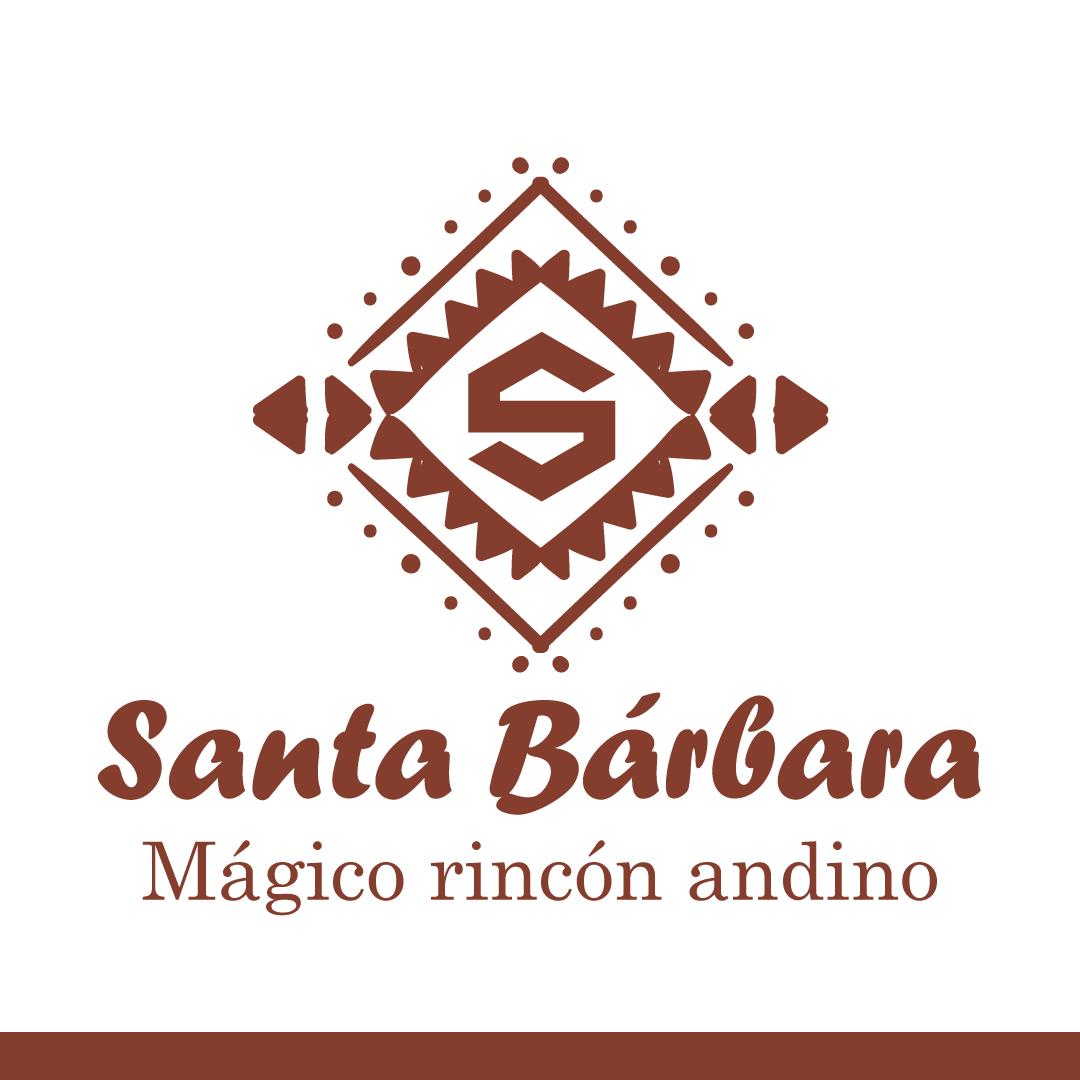 Ocio
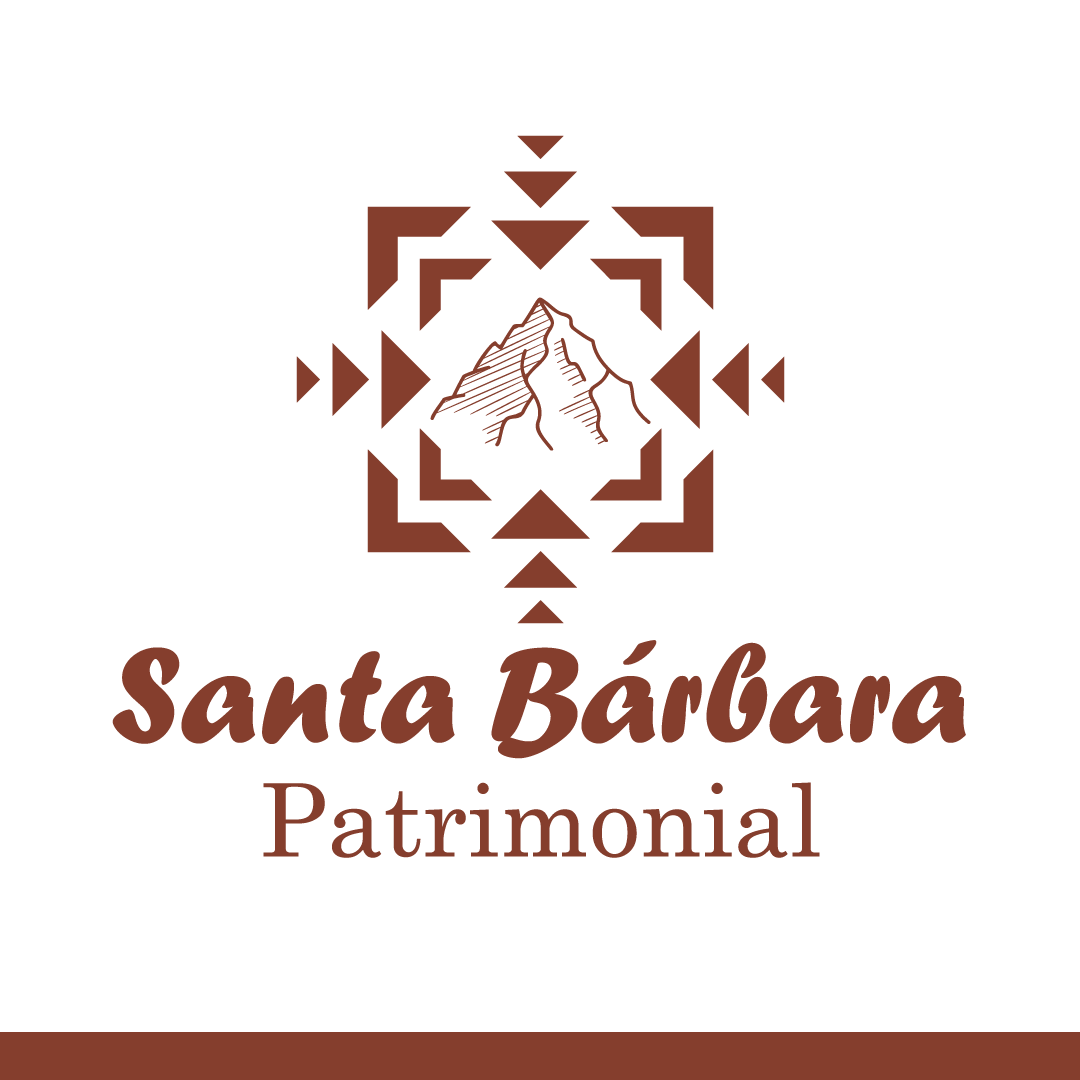 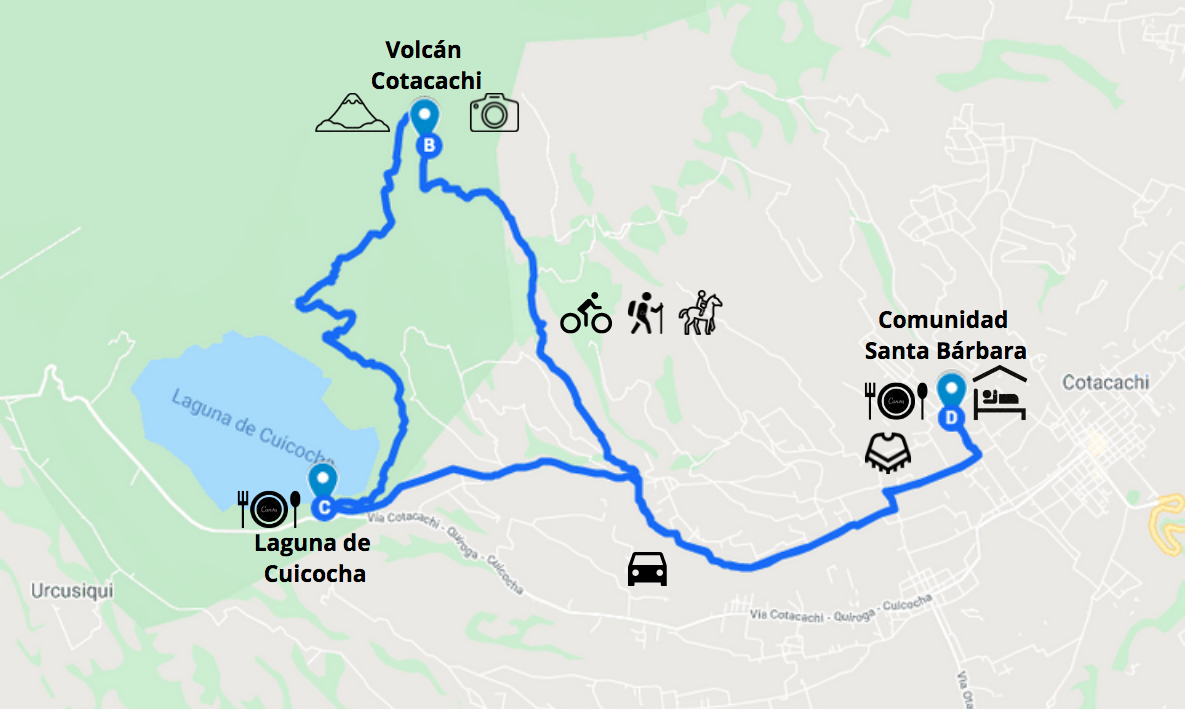 Precio por tres días y dos noches de la ruta propuesta es de 128,75 USD
Tour del Sawary Raymi
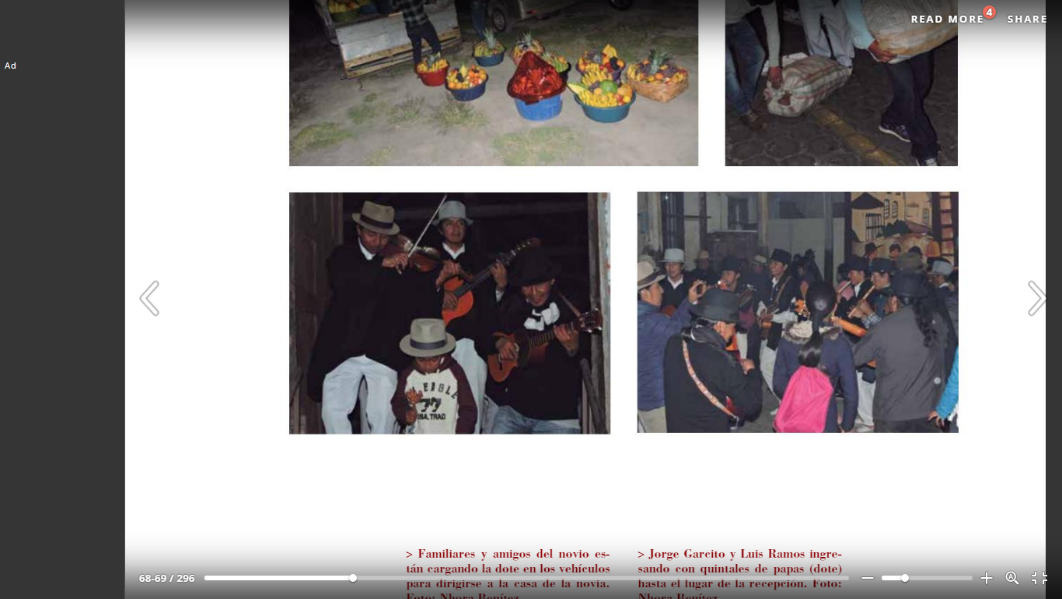 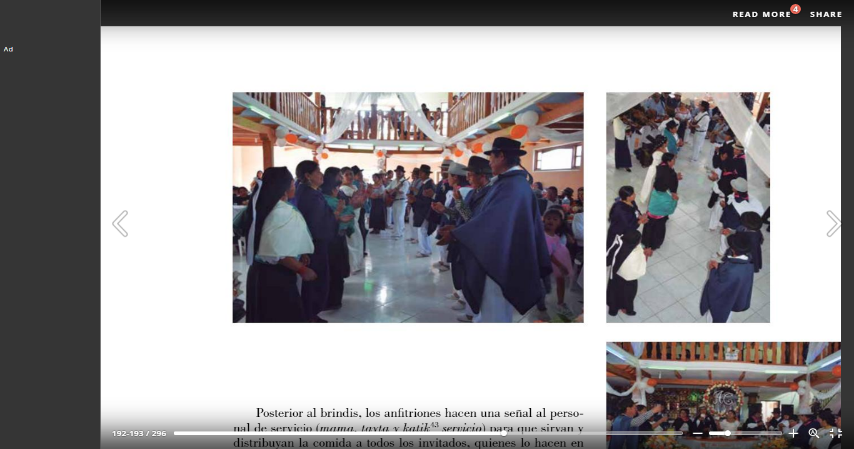 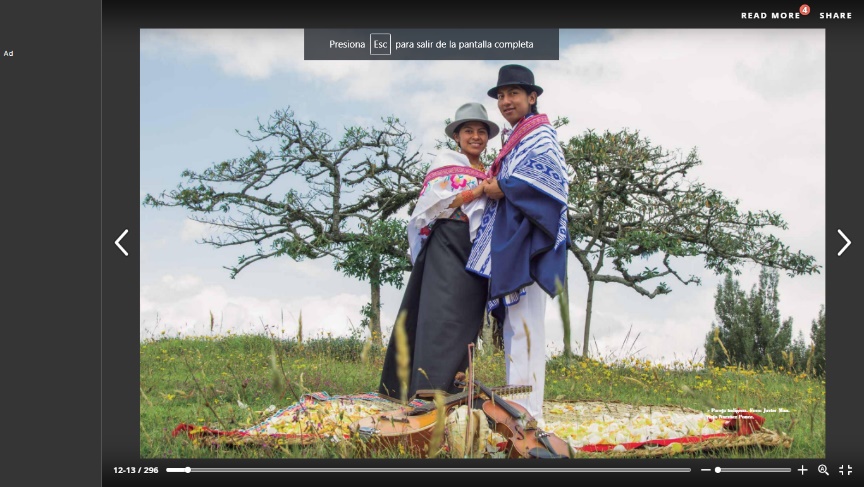 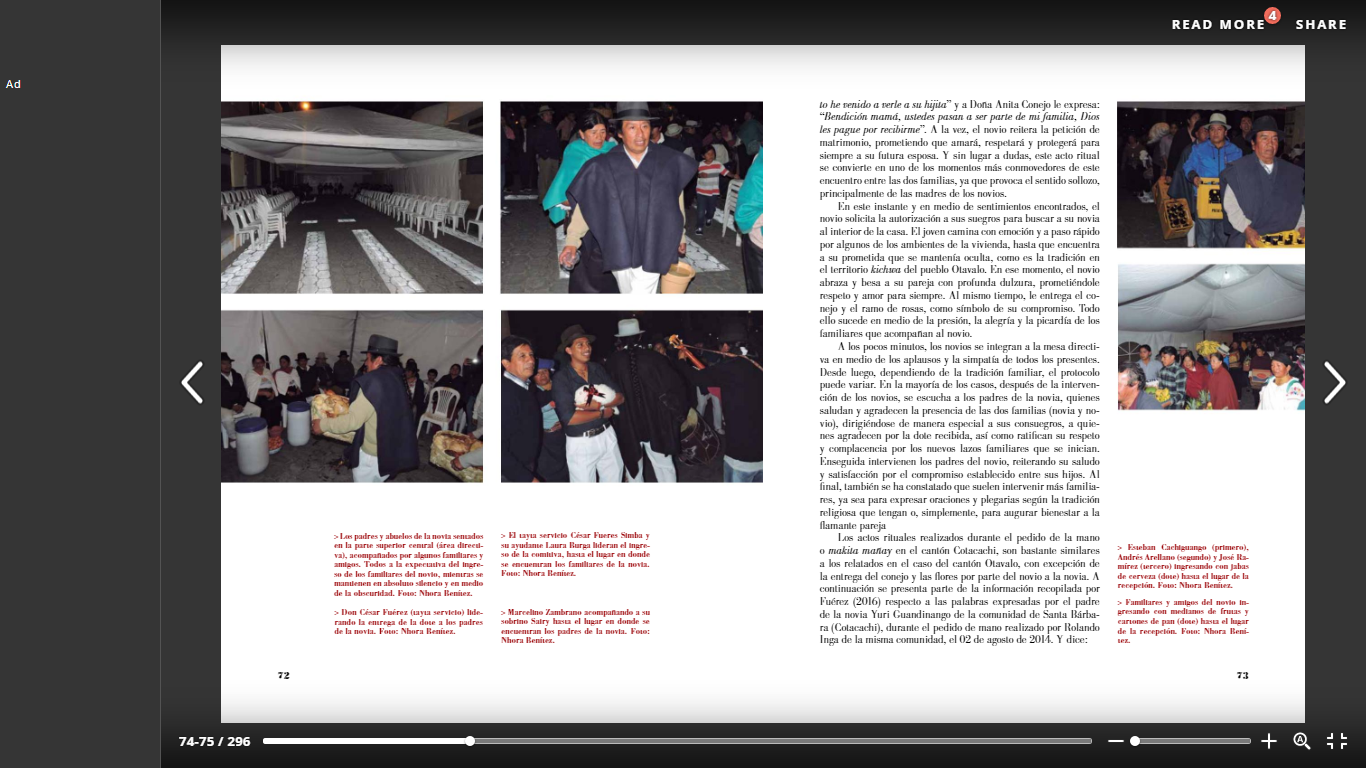 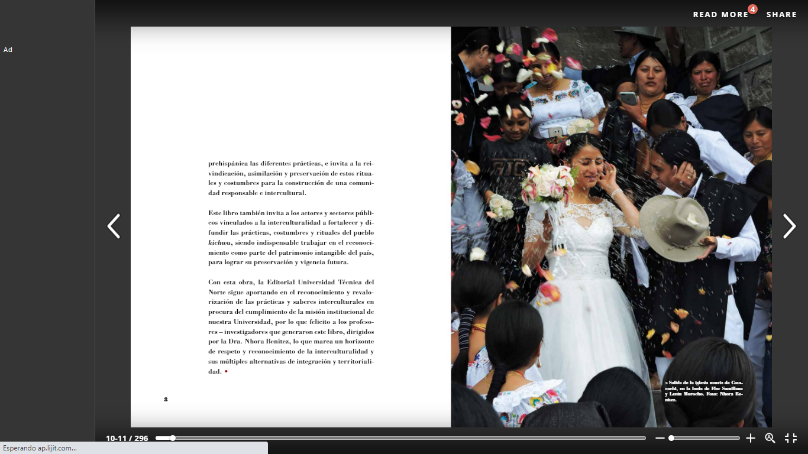 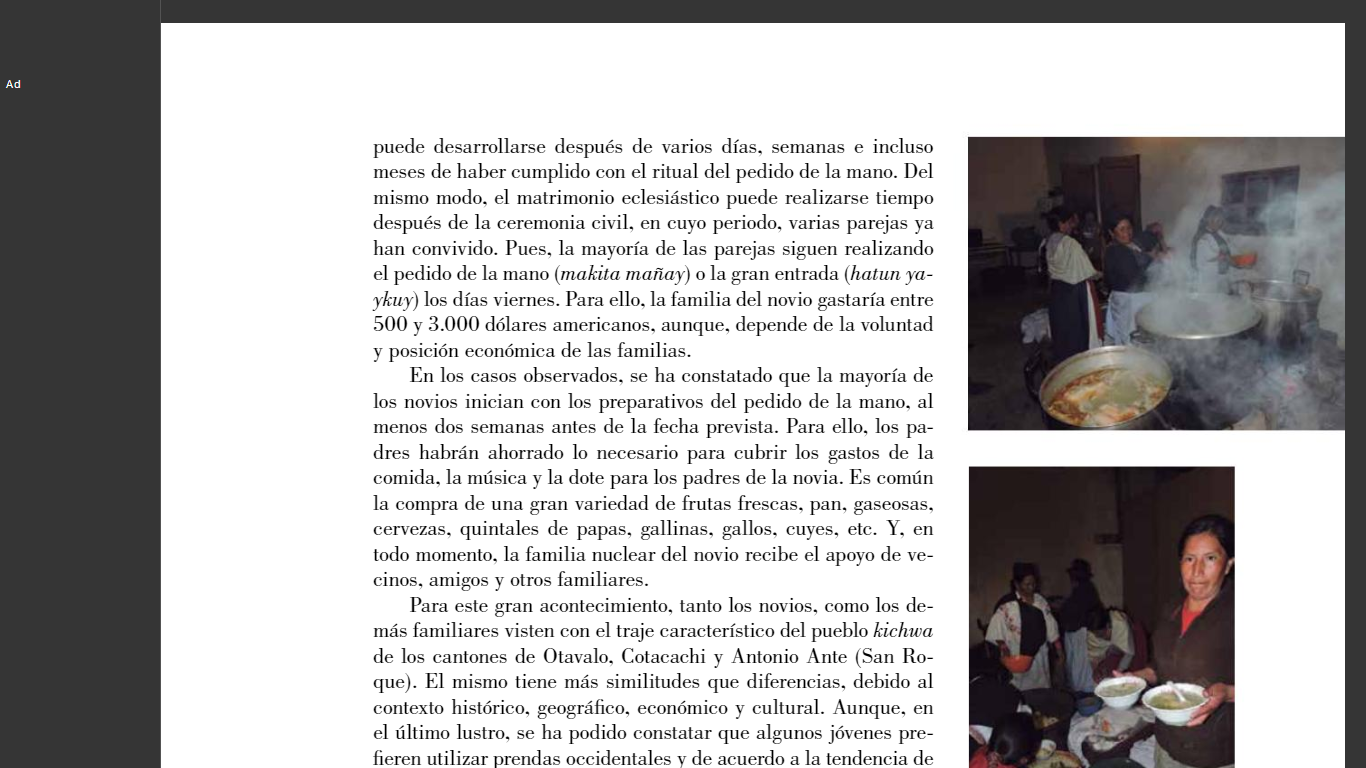 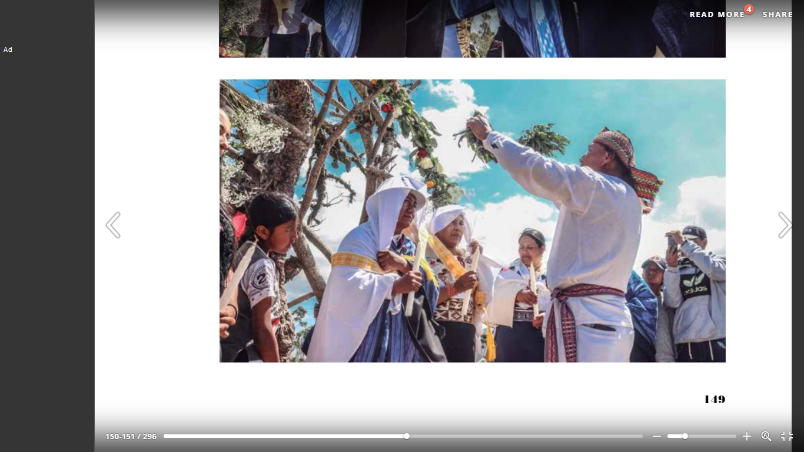 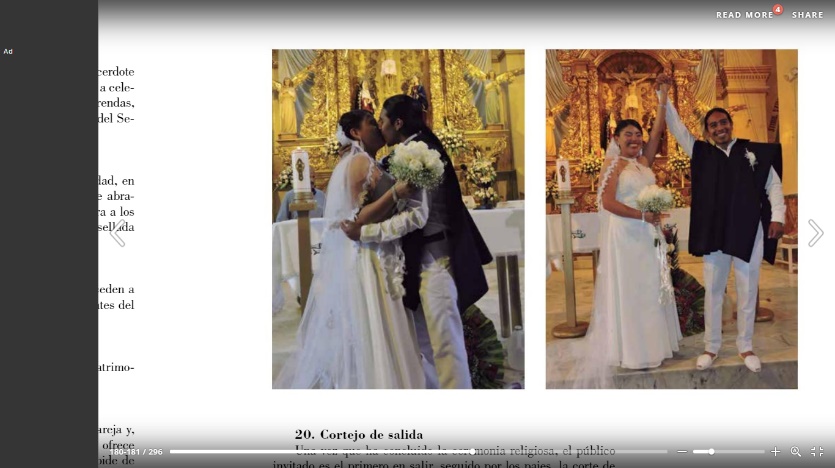 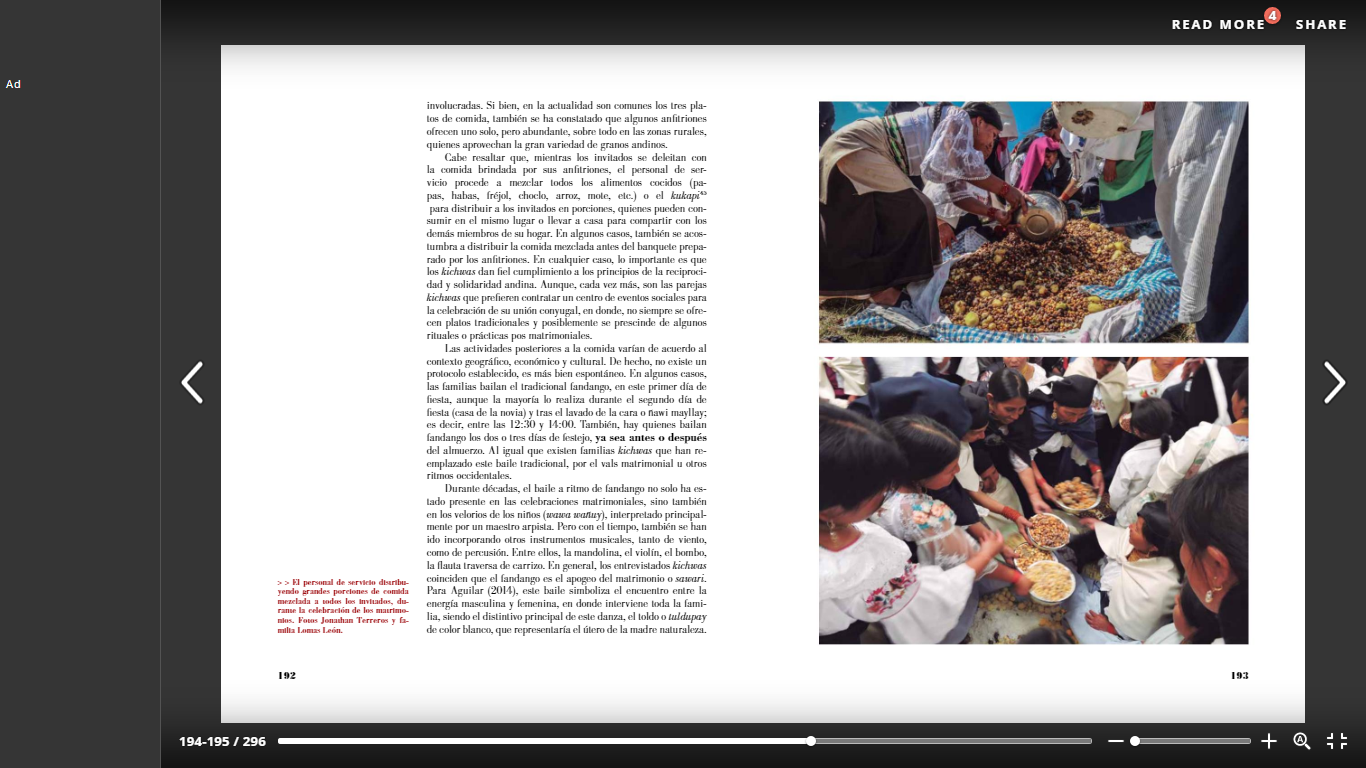 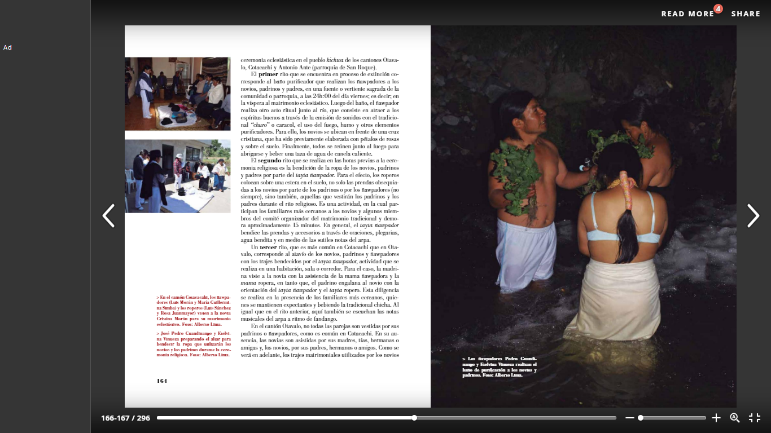 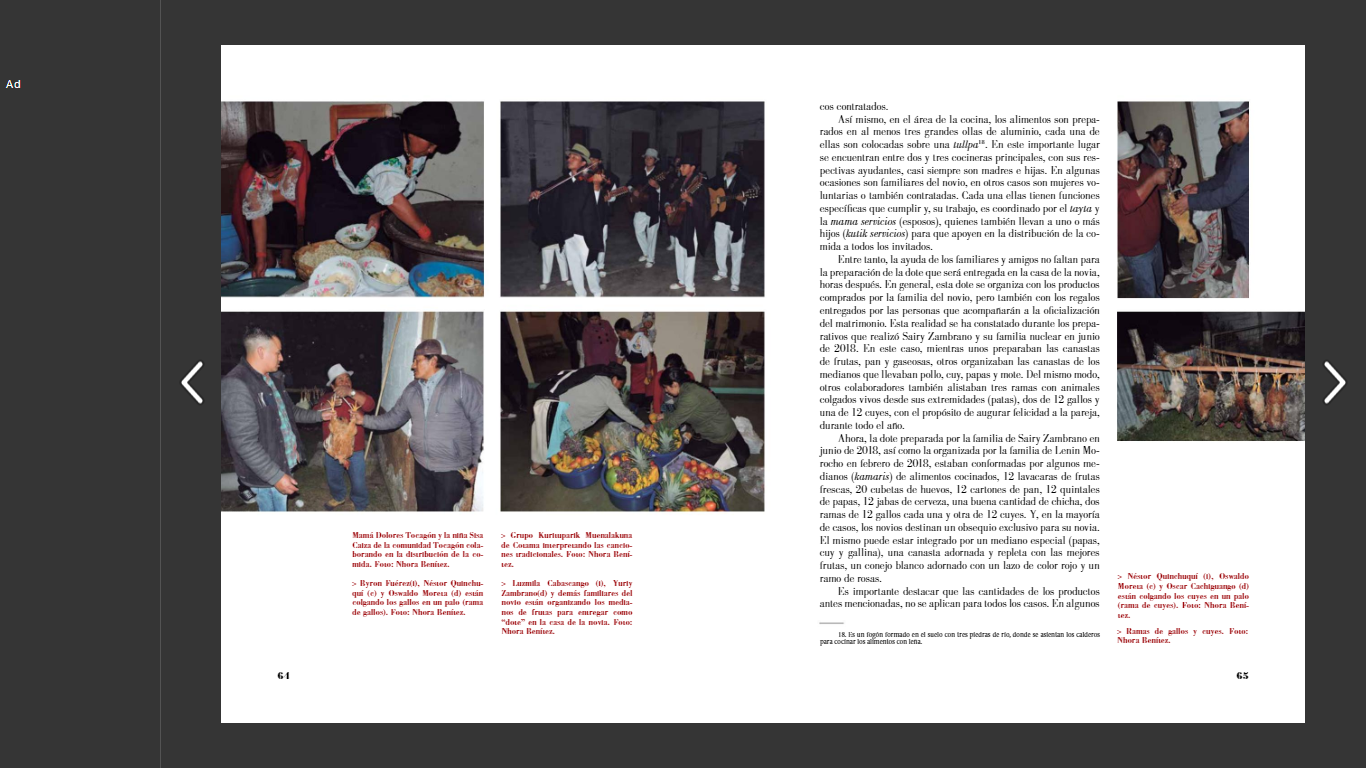 Ocio
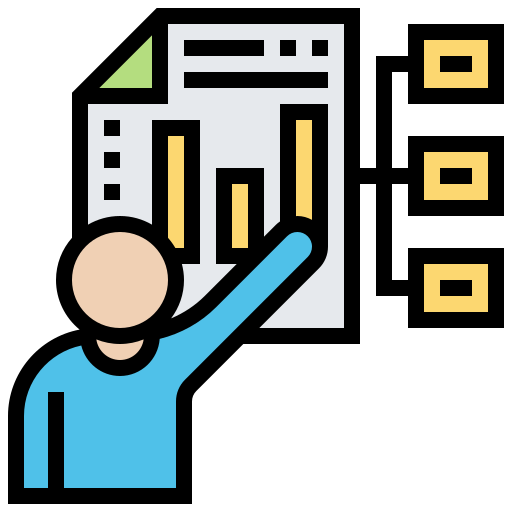 Conclusiones
El uso de revisión bibliográfica y netgráfica acorde al tema tratado, ayudó en el desarrollo de una buena investigación enfocada a los objetivos planteados, logrando establecer estrategias acordes a lo requerido.
La comunidad de Santa Bárbara es una localidad emergente en el sector turístico que, a pesar de las barreras que se pudiesen presentar, cuenta con el recurso cultural y natural necesario para atraer y motivar al visitante. 
La valoración del patrimonio cultural juega un papel importante en el desarrollo turístico de la comunidad, gracias a esto se puede dar mayor realce a las diferentes costumbres y tradiciones que la componen.
Los elementos patrimoniales de Santa Bárbara tienen un gran valor cultural, la oferta turística de la comunidad tiene el potencial para atraer turistas si se enfoca en una tipología de turismo más cultural que comunitaria. 
Para determinar el valor turístico de un elemento patrimonial, se debe analizar también su valor estético, de uso, histórico, económico, simbólico y formal. En Santa Bárbara destacaron por su papel histórico a través de generaciones, las celebraciones de matrimonio ancestral.
La comunidad cuenta con los bienes necesarios y adecuados para recibir a turistas tanto nacionales, como extranjeros. Logrando satisfacer sus necesidades de esparcimiento y ocio.
Las acciones de esta propuesta están enfocadas en el patrimonio cultural y su valoración, ya que la comunidad de Santa Bárbara cuenta con un enriquecido patrimonio cultural, al sacarle el mayor provecho se verá beneficiada tanto turística como económicamente, logrando su desarrollo y reconocimiento.
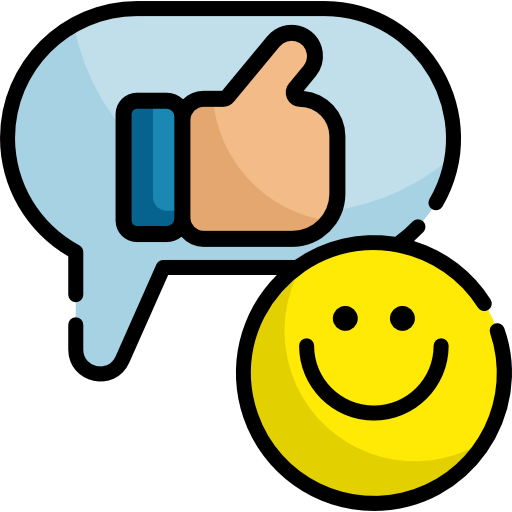 Recomendaciones
Es recomendable que los investigadores conozcan a profundidad los temas a tratarse dentro del estudio, obteniendo conocimientos de bases bibliográficas tanto físicas, como virtuales, analizando información histórica.
Para el trabajo en proyectos relacionados con la valoración del patrimonio cultural de una comunidad, es recomendable establecer una metodología que impulse al investigador a convivir el mayor tiempo posible dentro de las zonas involucradas, de esta manera se logra un mayor entendimiento de cómo se desarrolla la misma y así se establecen estrategias que vayan acorde a las verdaderas necesidades de la localidad en estudio.
Además de las acciones descritas como propuesta de investigación, se recomienda trabajar también en la accesibilidad dentro de la comunidad, para satisfacer las necesidades de otro segmento de mercado y ampliar la oferta. 
De igual forma, se recomienda a la comunidad el trabajo en conjunto con las autoridades públicas pertinentes para el financiamiento de la propuesta, en caso de ser implementada. 
Se recomienda a los dirigentes de la actividad turística de la comunidad, que, de ejecutar la propuesta de investigación, establezcan un plan de seguimiento de resultados para corroborar la efectividad del mismo y el grado de aceptación de los turistas. 
Debido a la pandemia del COVID-19 se recomienda la aplicación correcta de las normas de bioseguridad y equipar de mejor manera a la comunidad para poder retomar las actividades turísticas sin poner en riesgo la salud de los habitantes, así como la de los turistas.
Para desarrollar nuevos productos turísticos es recomendable que se tome en cuenta el sistema turístico que envuelve a la zona, para lograr un producto que satisfaga las necesidades de los turistas y logré beneficios para la comunidad, tomando en cuenta de igual manera, la gestión ambiental sostenible.